SAMMI:
A Spatially-Aware Multi-Mobile Interface for Analytic Map Navigation Tasks
Khalad Hasan, David Ahlström, Pourang Irani
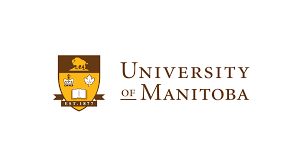 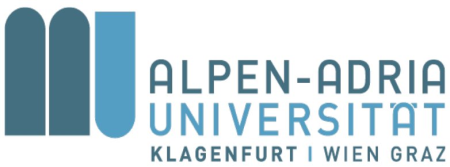 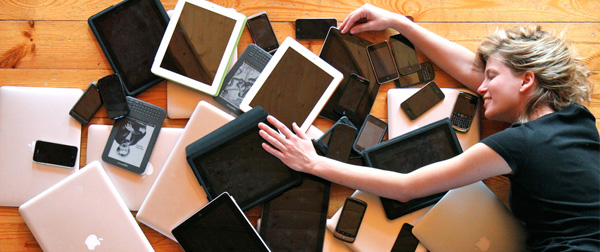 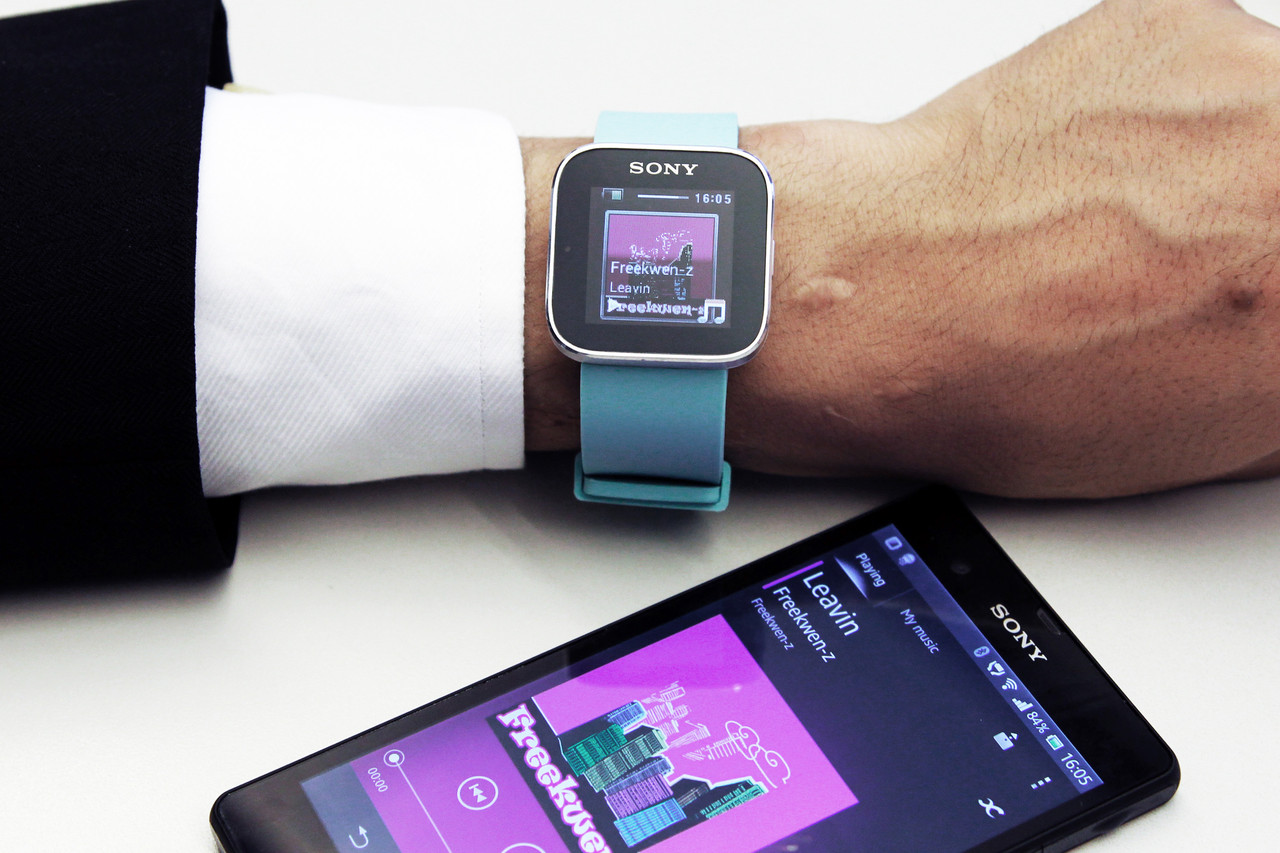 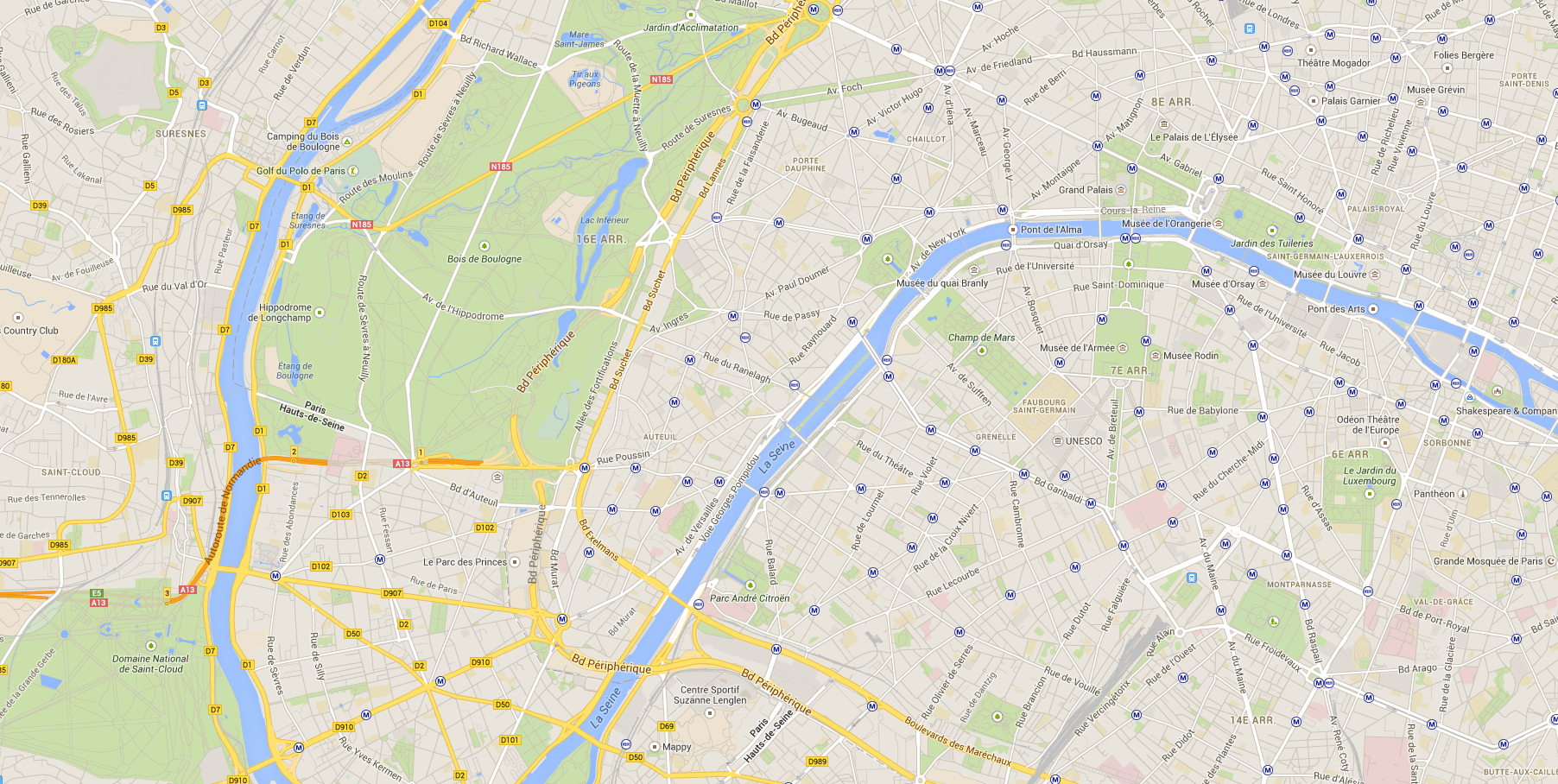 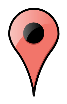 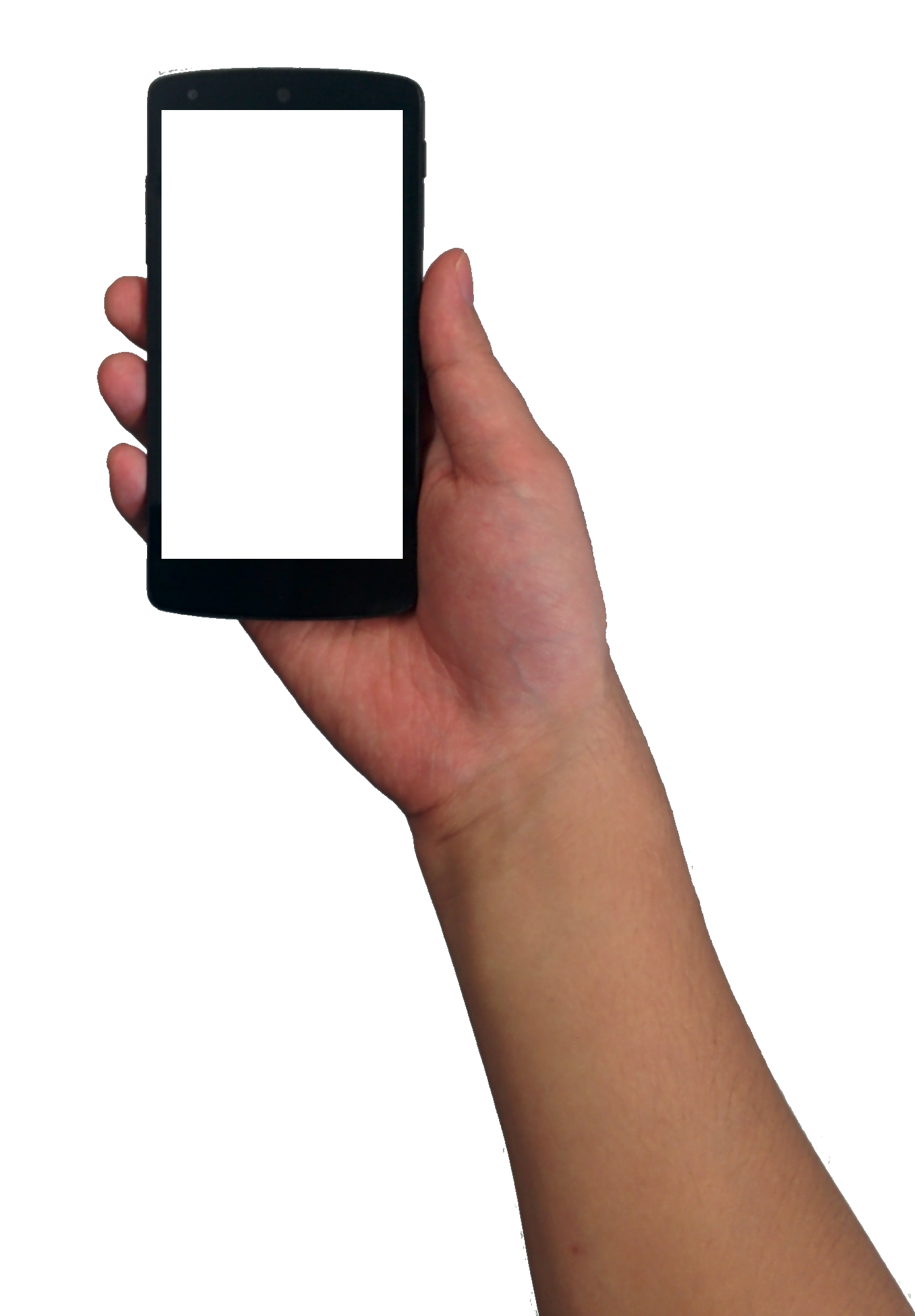 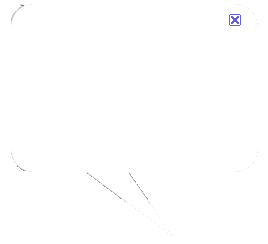 Louvre Museum
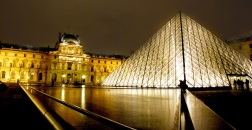 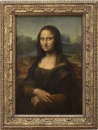 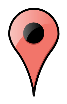 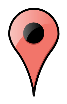 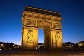 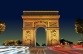 Arc de Triomphe
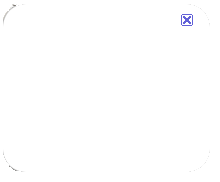 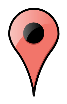 SAMMI: Spatially-Aware Multi-Mobile Interface
4
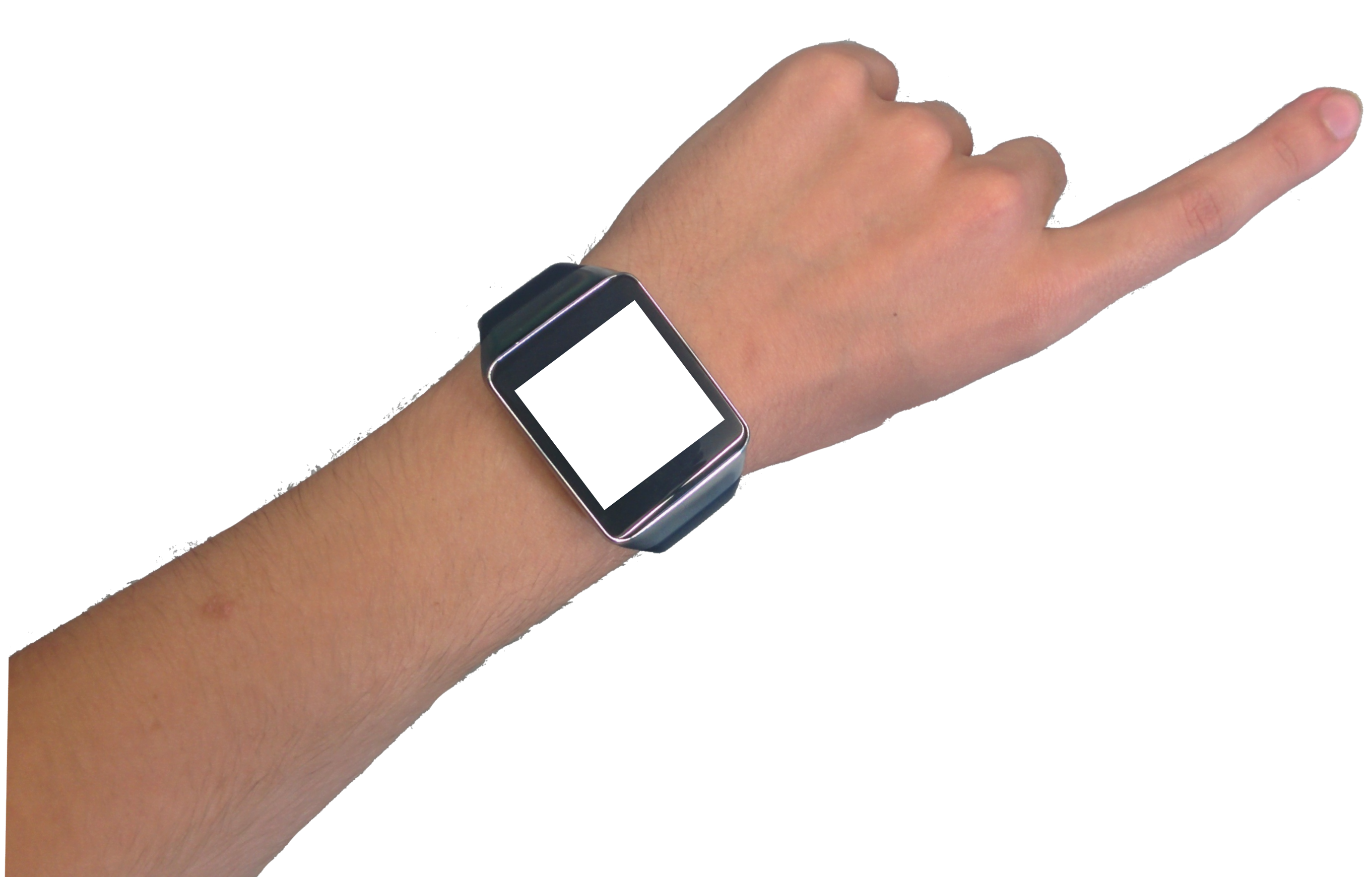 Contributions
SAMMI
Design space exploration
Complex analytic tasks
Related 
work
Stitching
Pass-then-around
Lucero et al., 2011
Hinckley et al., 2004
Duet
Chen et al., 2014
Spatially aware navigation
1993 – Fitzmaurice
Peephole interfaces
Around-device pointing
2002 – Tsang et al.
2003 – Yee
2006 – Mehra et al.
2006 – Olwal
2007 – Rohs et al.
2008 – Rohs & Oulasvirta
2008 – Cao et al.
2010 – Henze & Boll
2011 – Huber et al. 
2012 – Pahud et al.
2014 – Spindler et al.
2014 – Kerber et al.
1998 – Sibert et al.
2008 – Forlines
2011 – Ens et al.
2013 – Jota
2013 – Hasan
2015 – Hasan
Design space exploration
Session A
Usage mode
Feedback type
Session B
Selection technique
Anchor placement
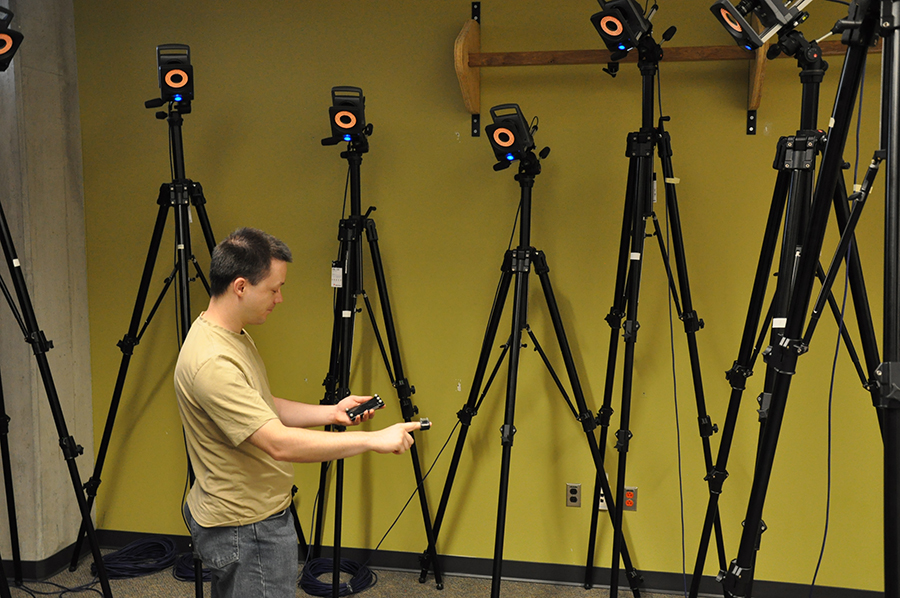 Design space exploration
Session A
Usage mode
Feedback type
Session B
Selection technique
Anchor placement
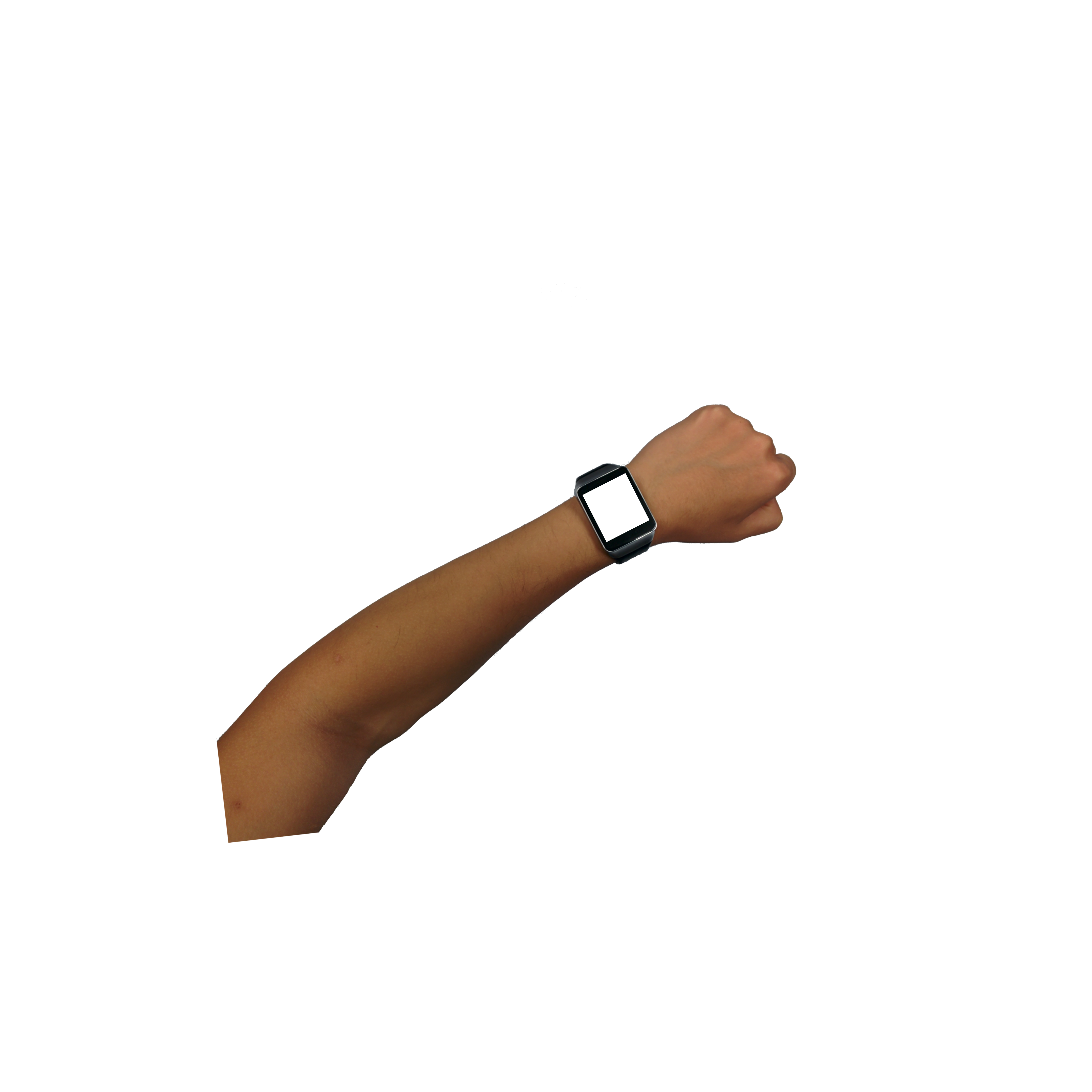 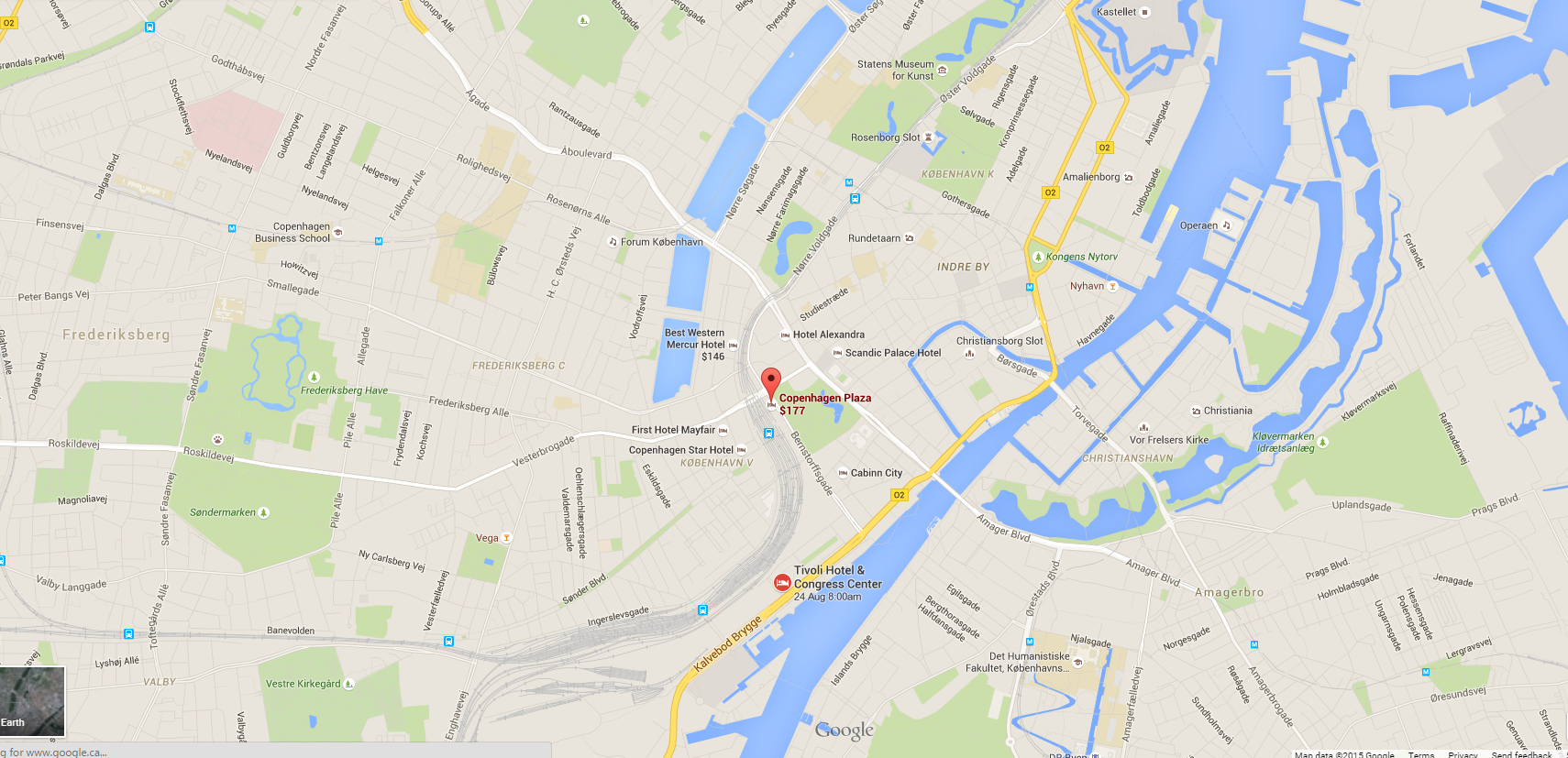 Wrist
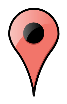 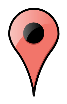 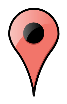 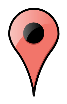 13
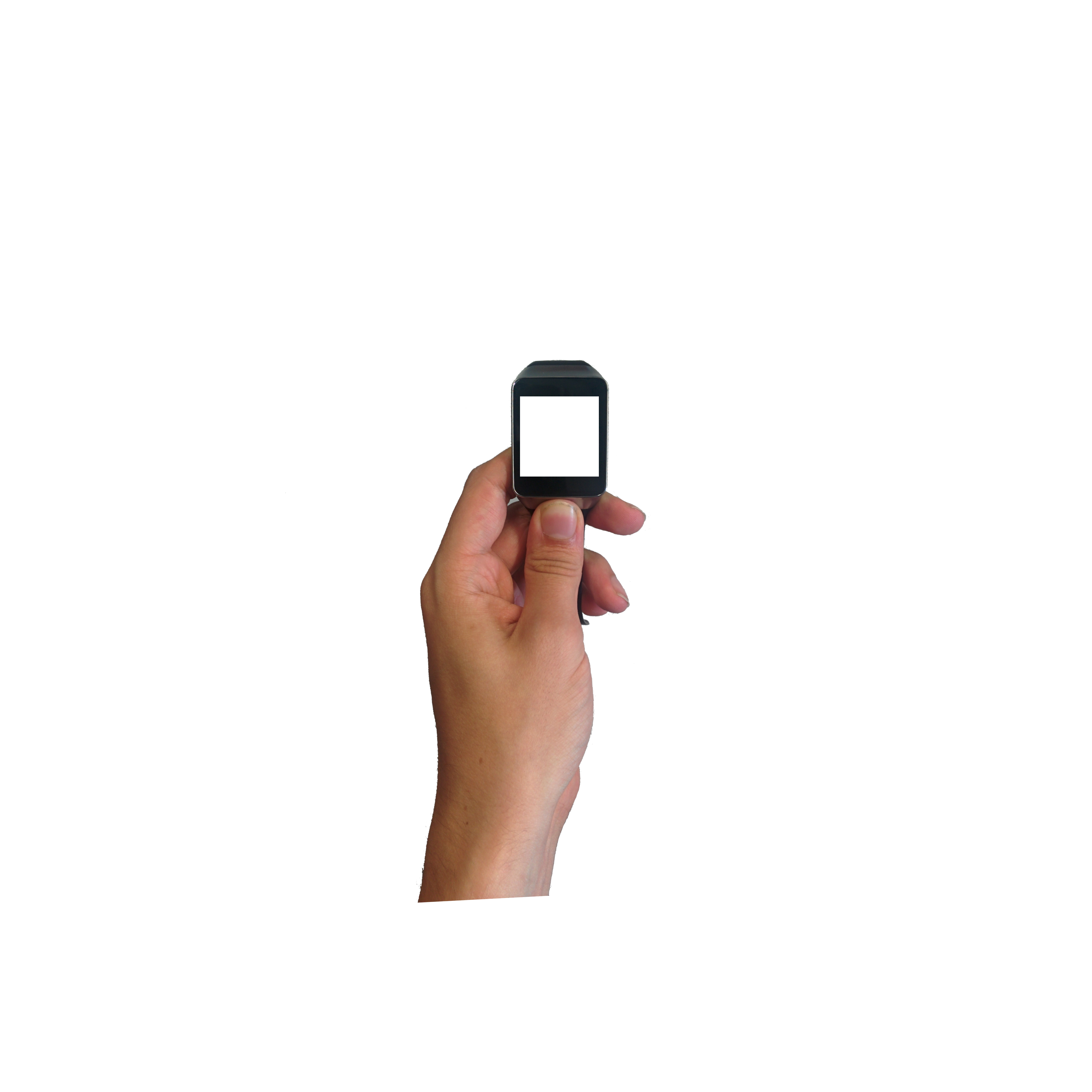 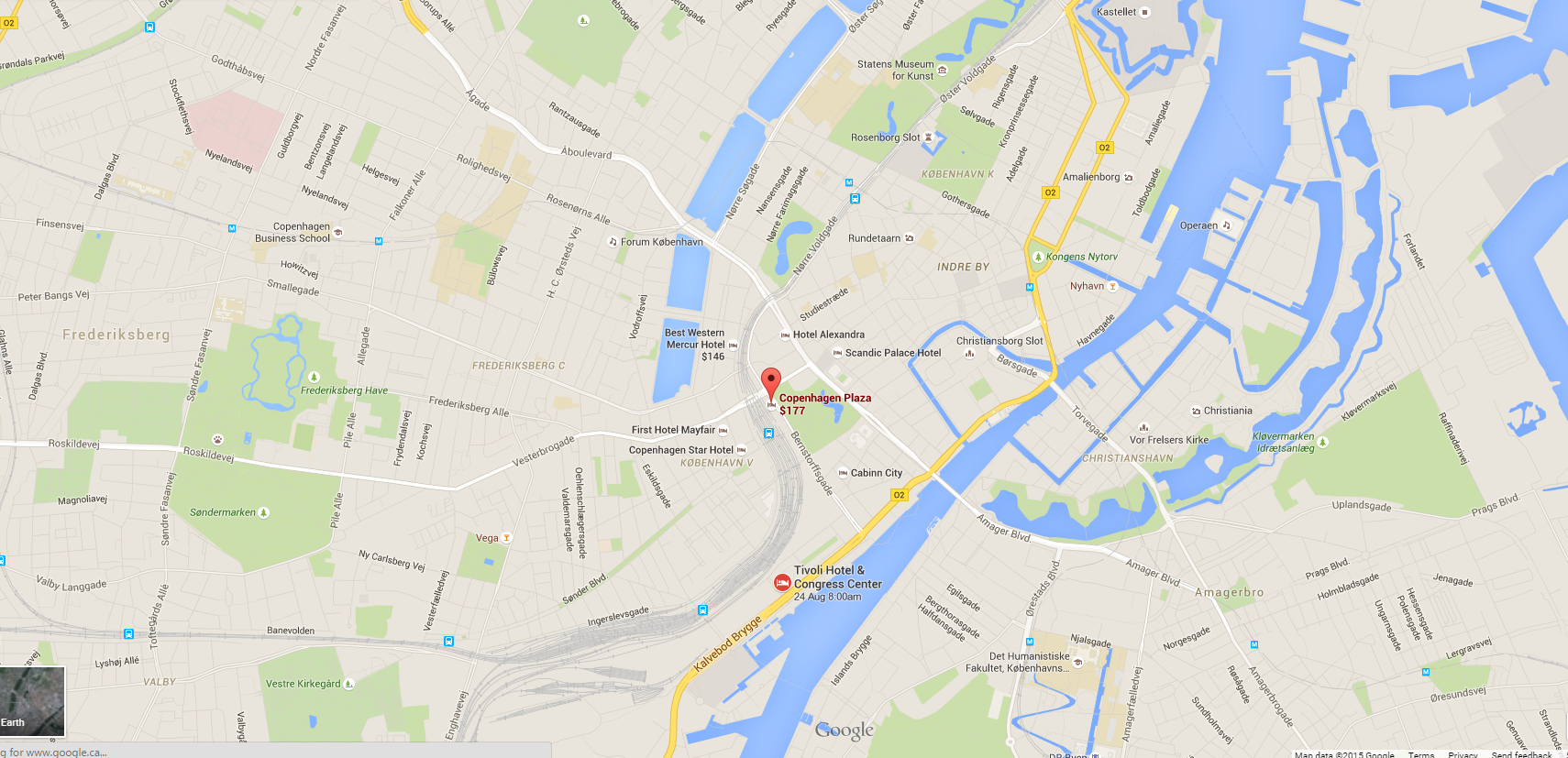 Hold
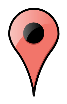 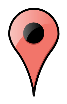 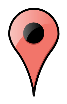 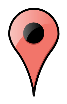 14
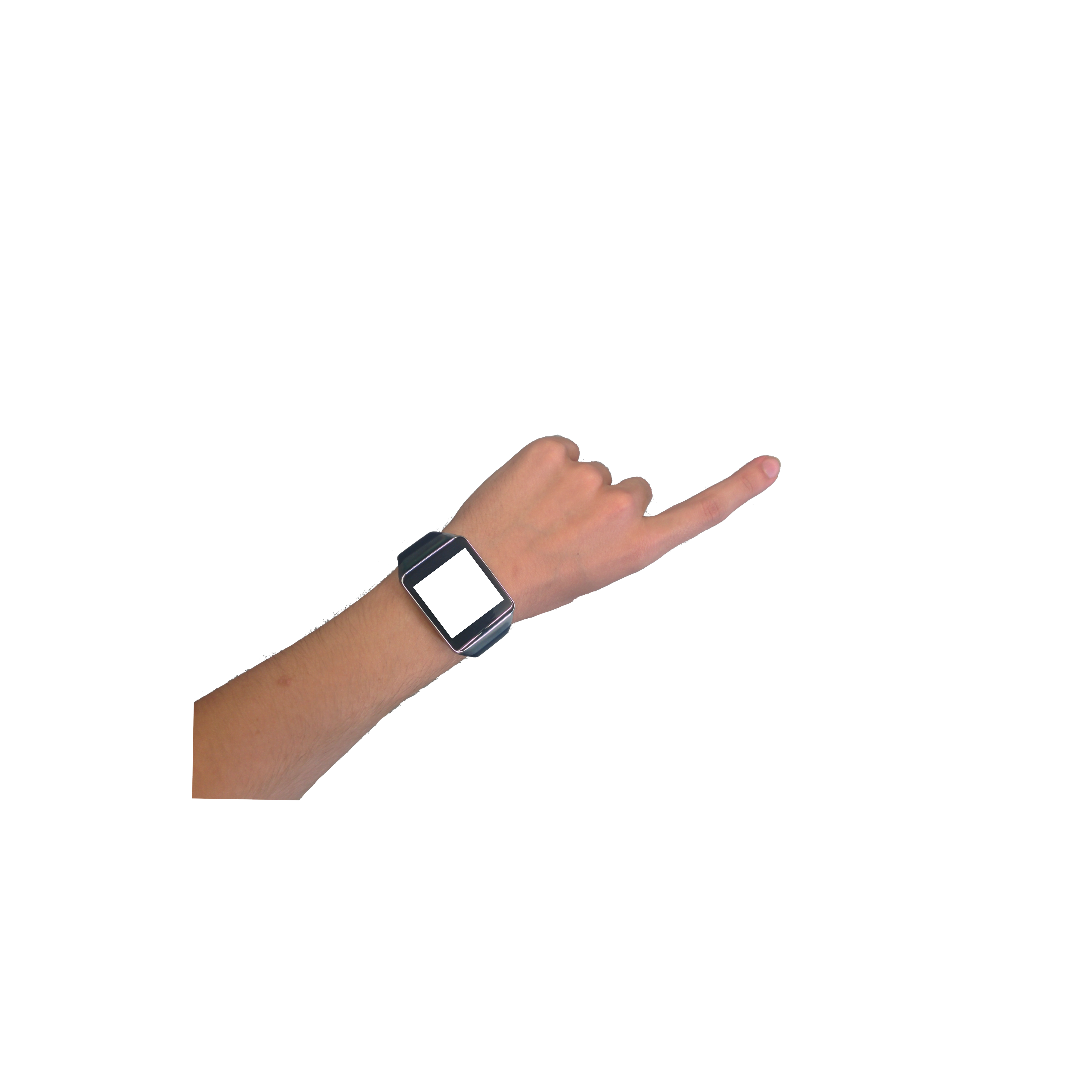 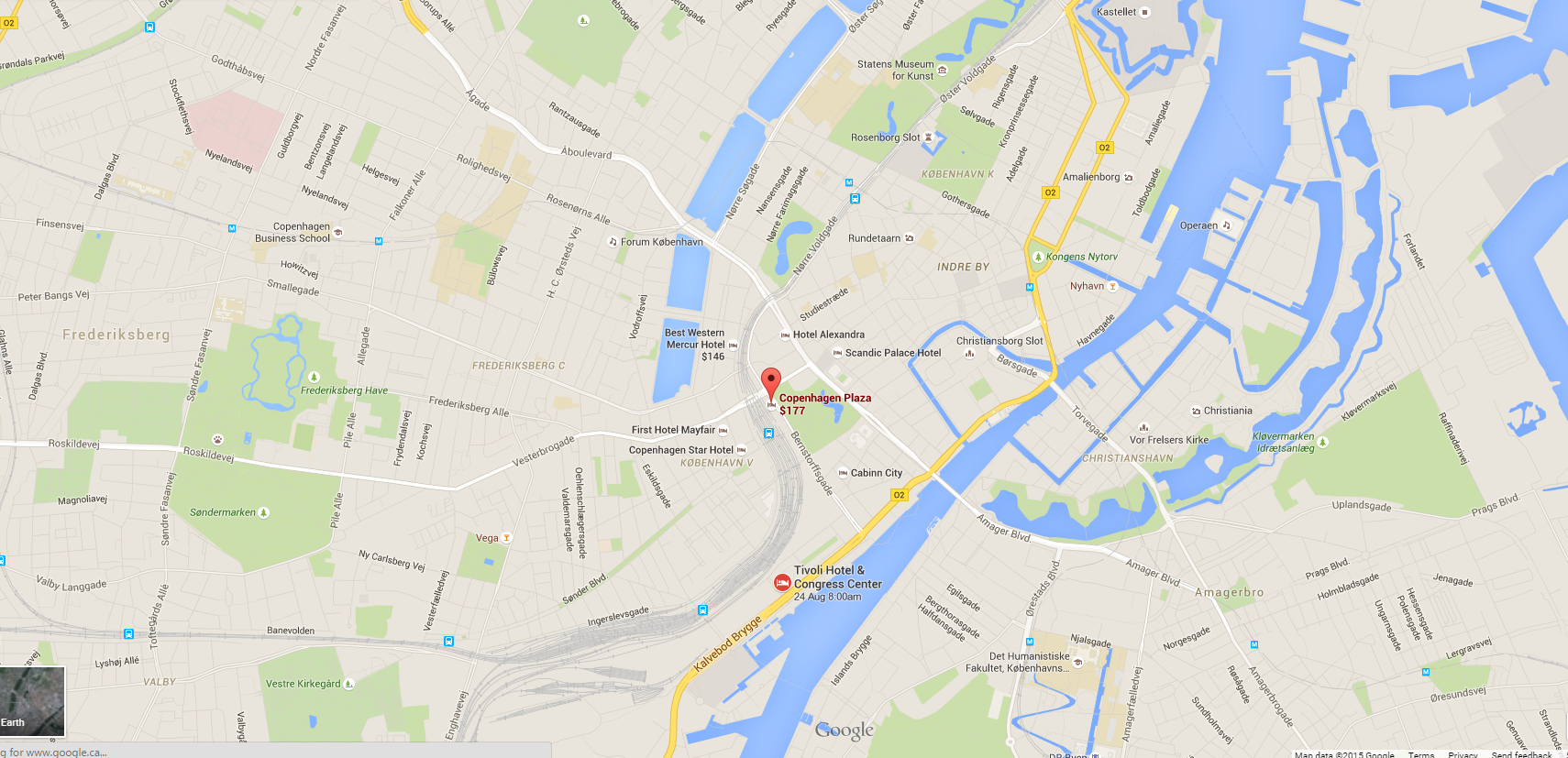 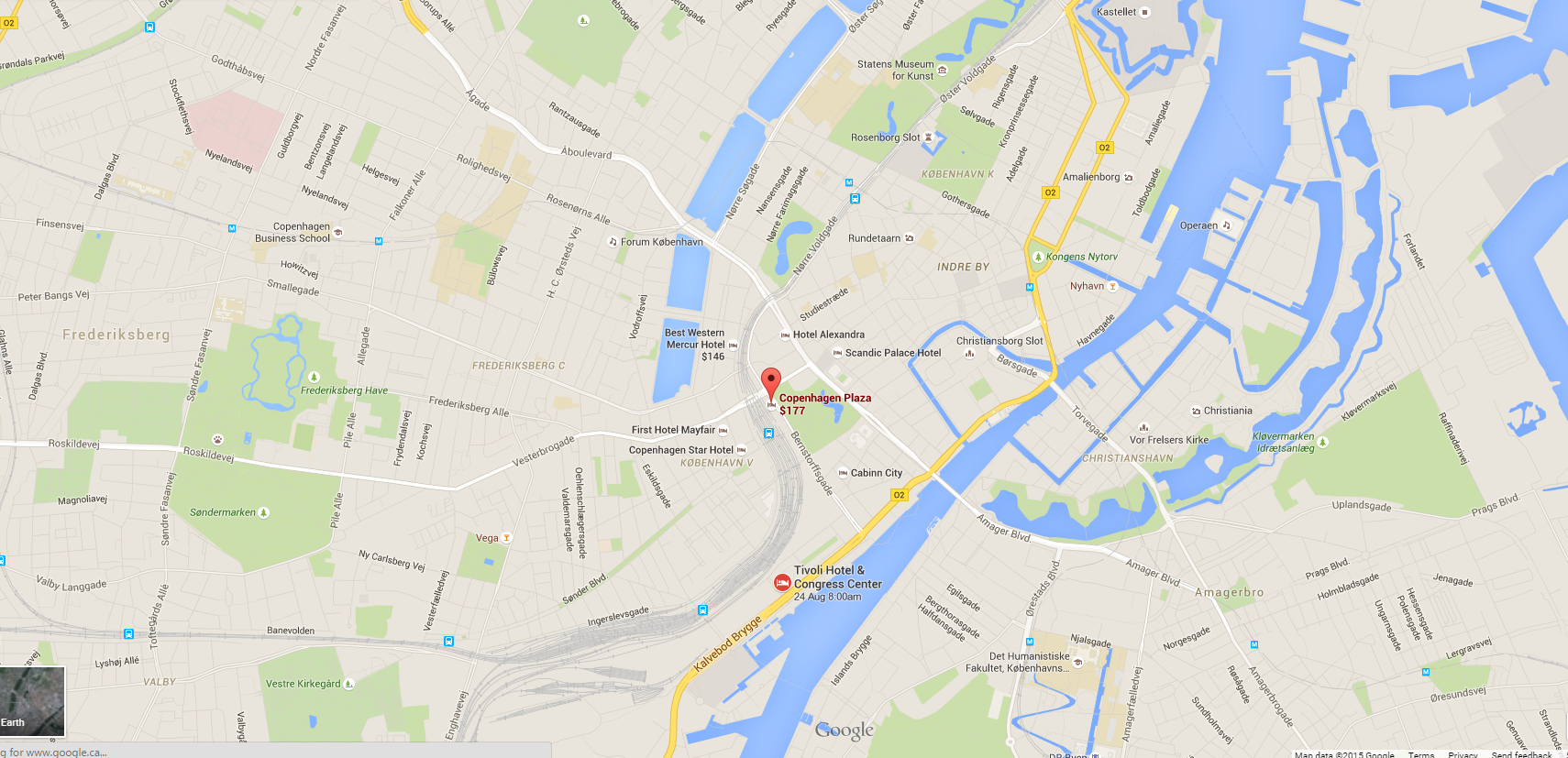 Index
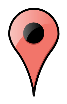 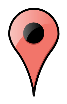 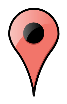 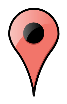 15
Design space exploration
Session A
Usage mode
Feedback type
Session B
Selection technique
Anchor placement
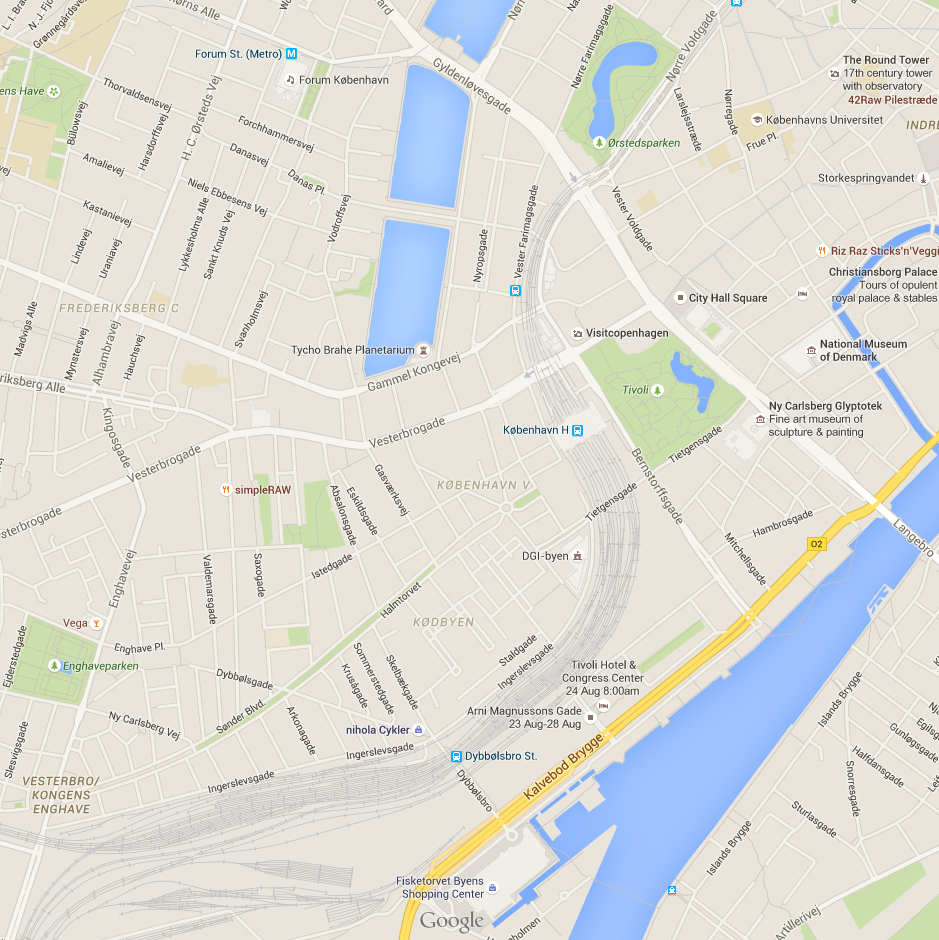 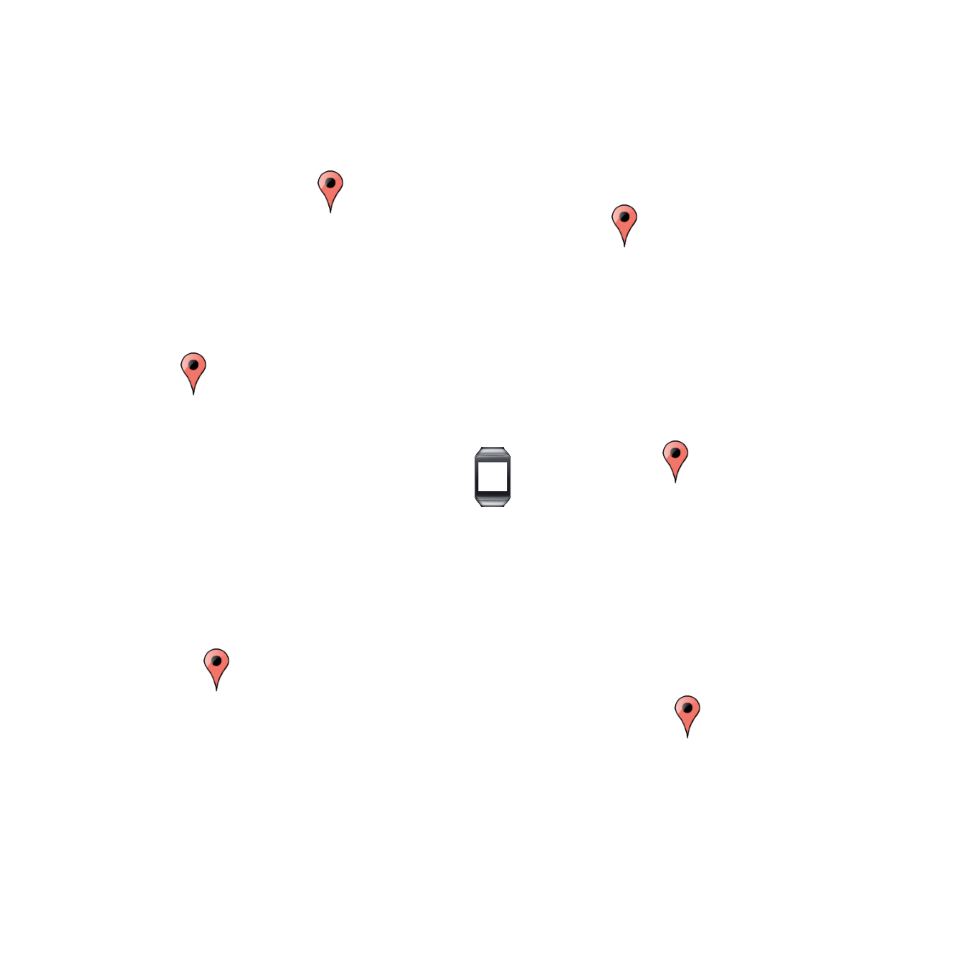 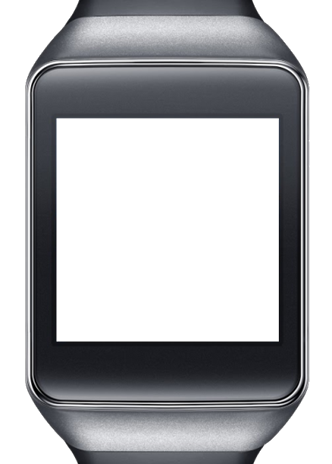 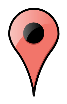 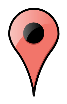 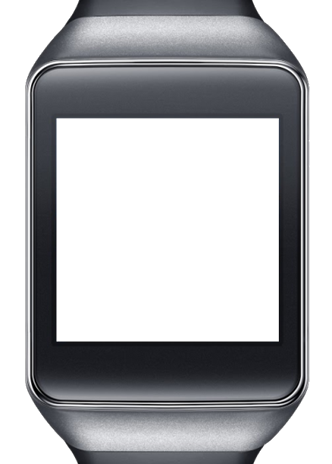 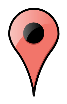 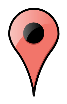 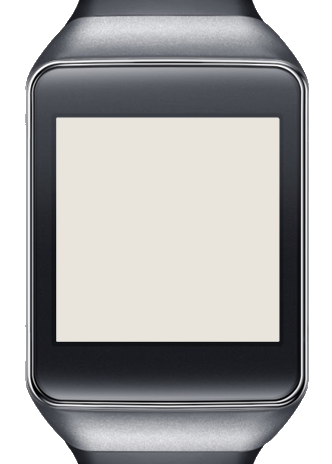 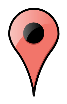 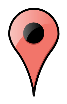 Overview
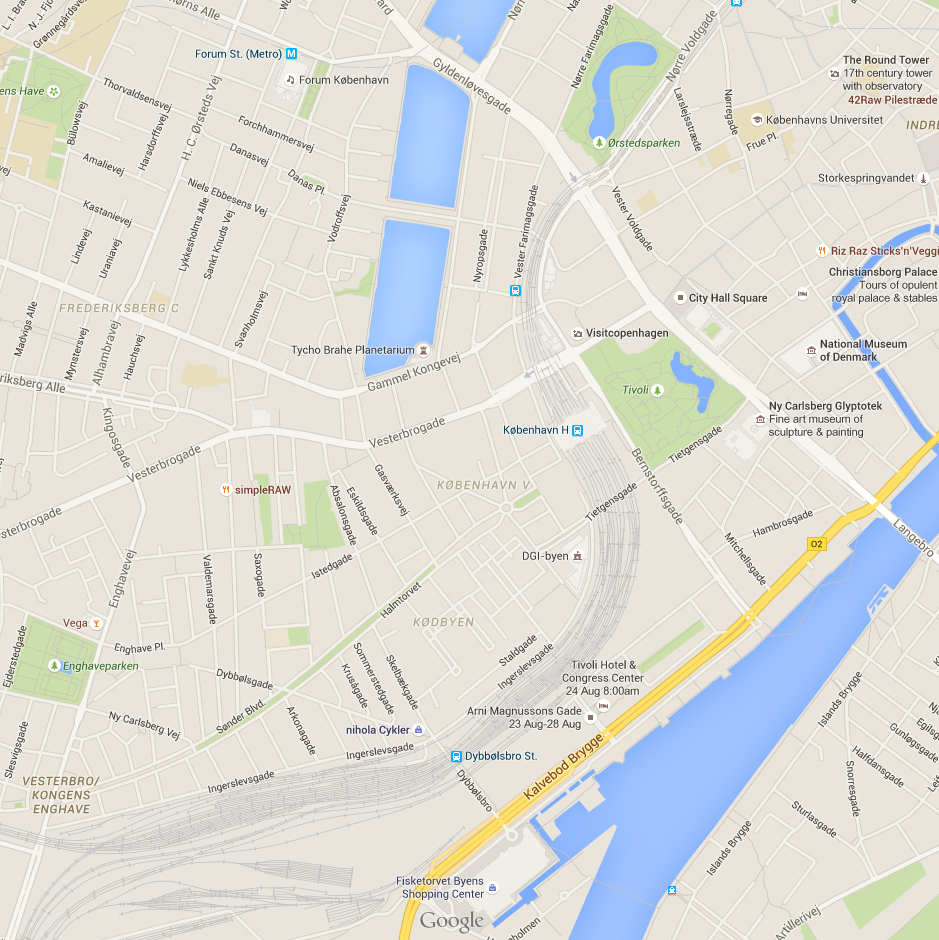 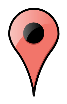 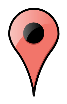 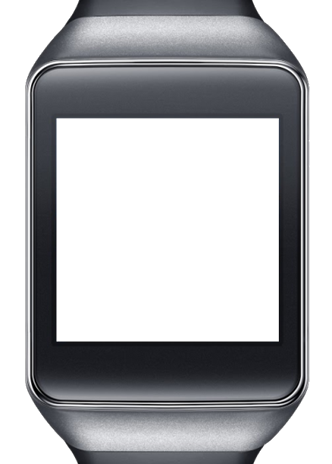 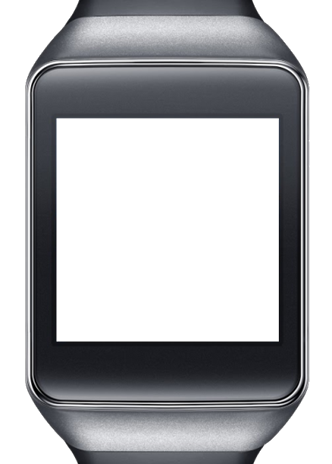 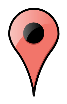 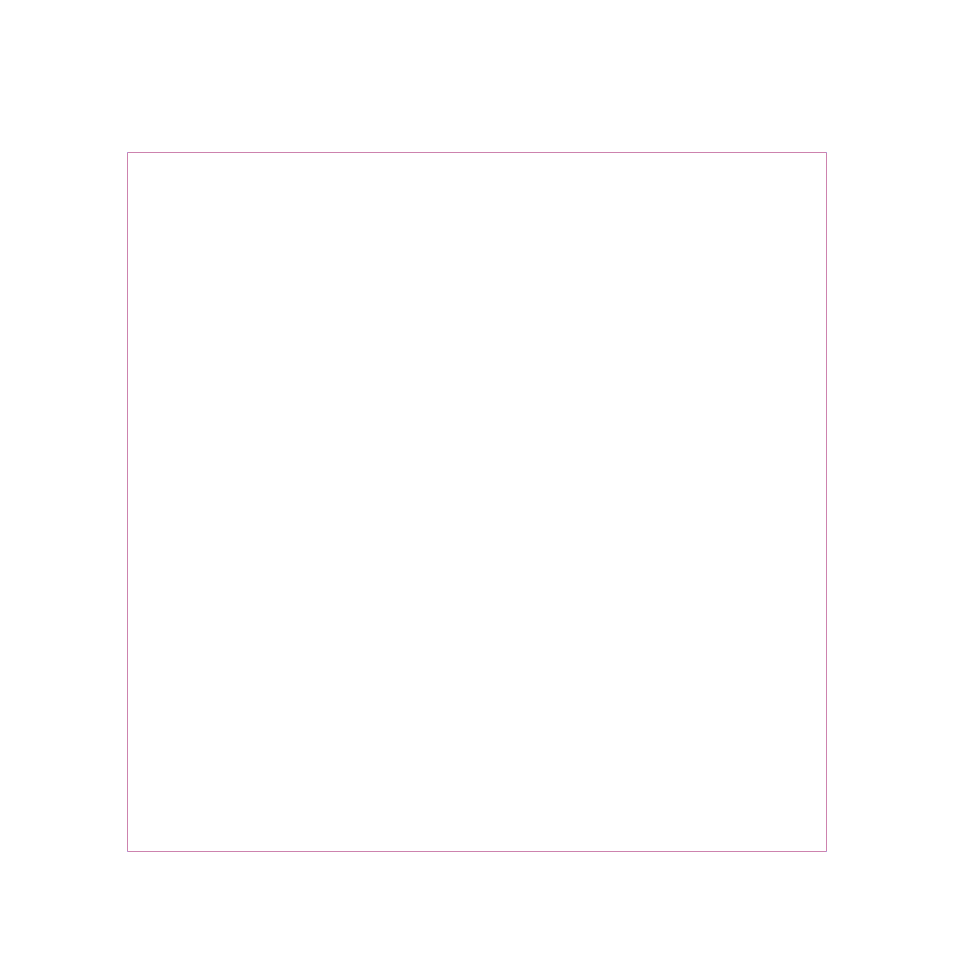 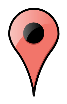 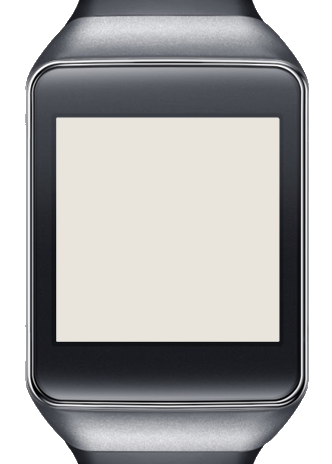 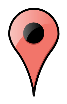 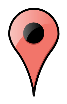 EdgeRadar
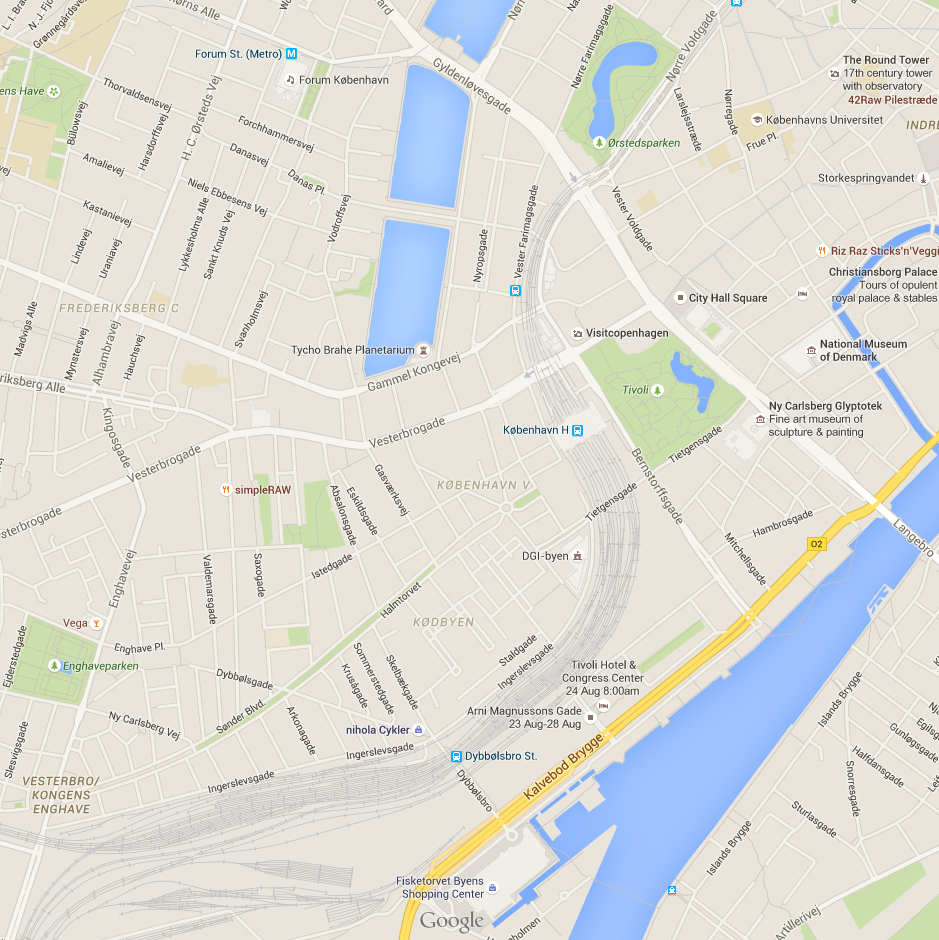 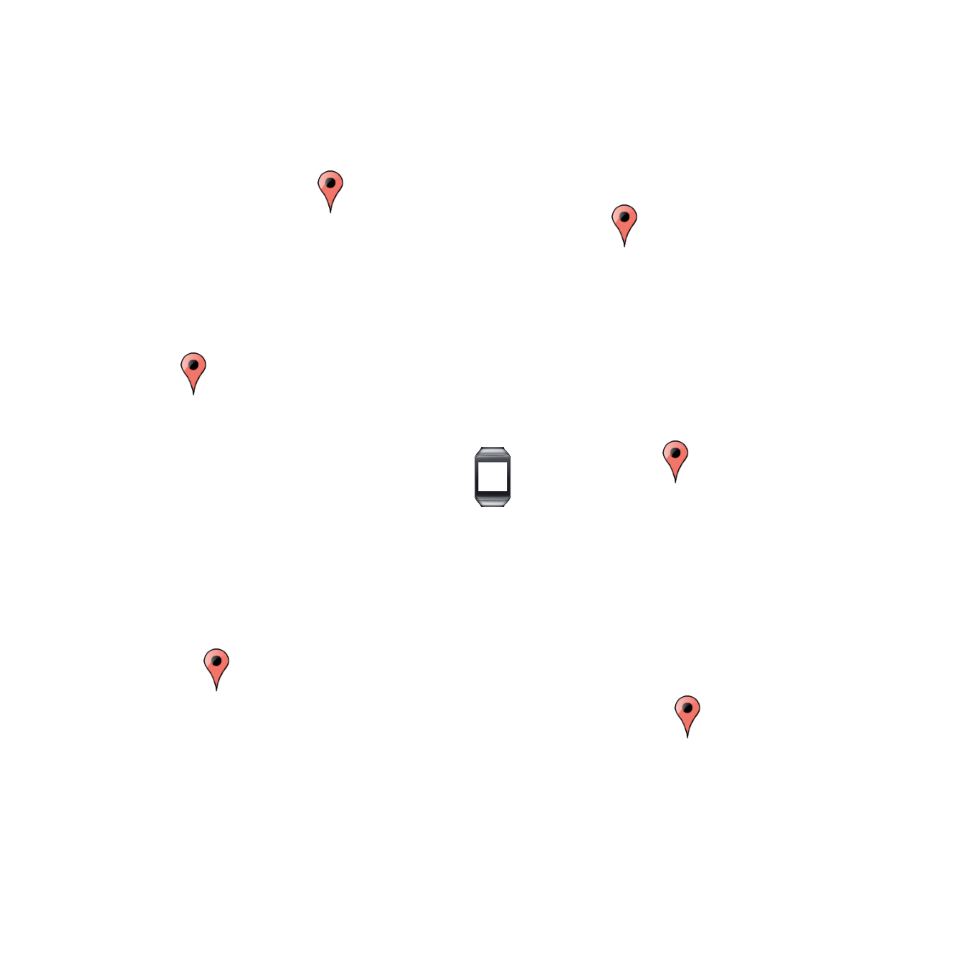 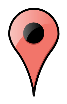 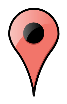 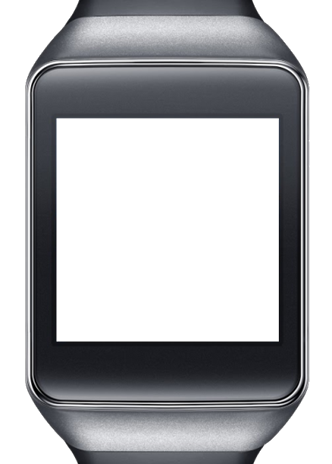 d
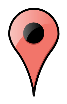 θ
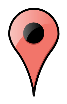 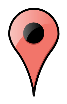 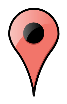 EdgeRadar
Marker ID: 4
Heart Rate: 122
Speed: 20
Humidity: 67
Temperature: 11
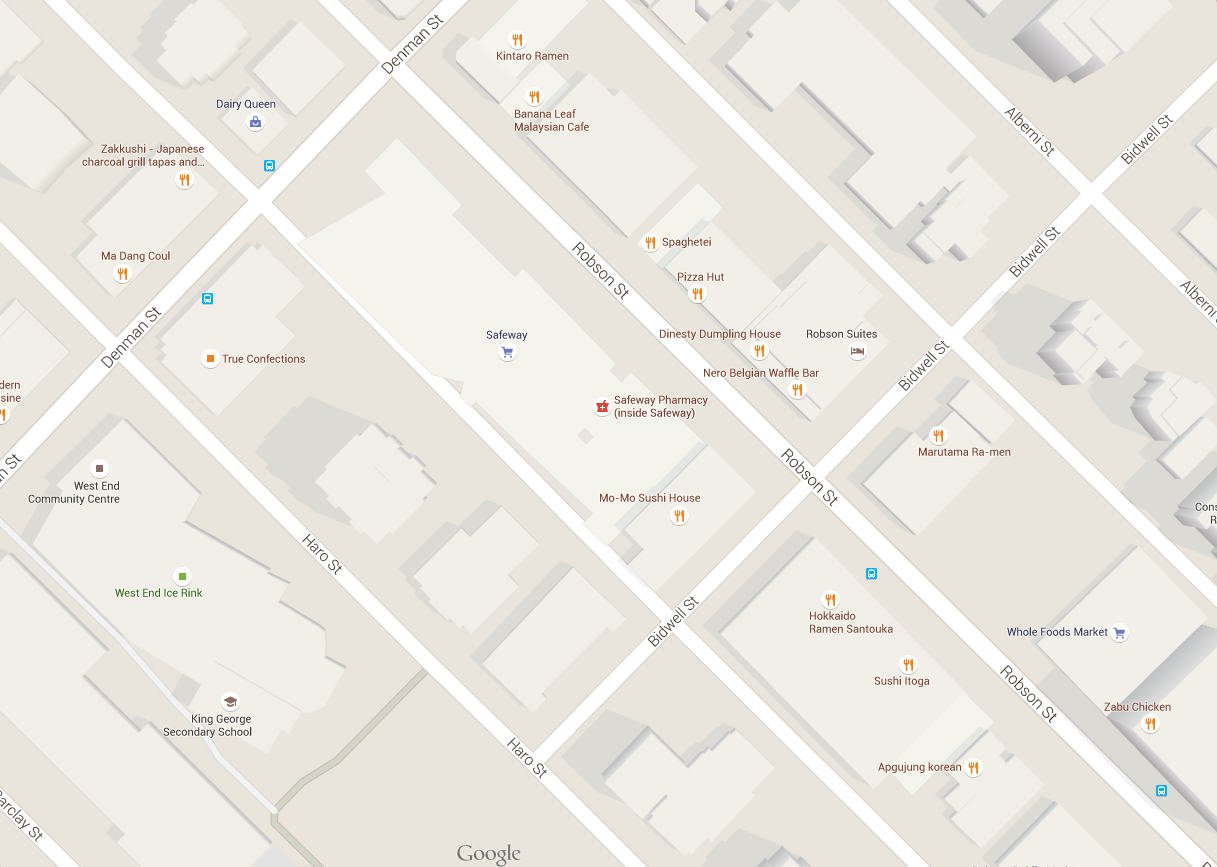 50cm
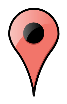 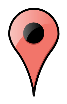 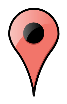 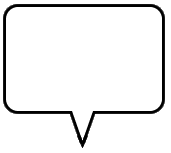 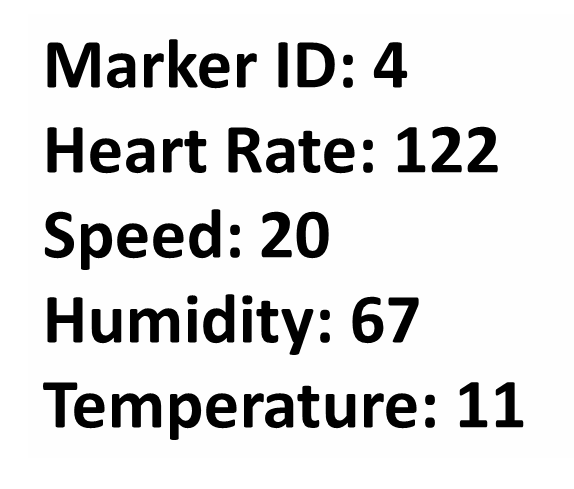 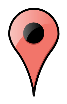 38cm
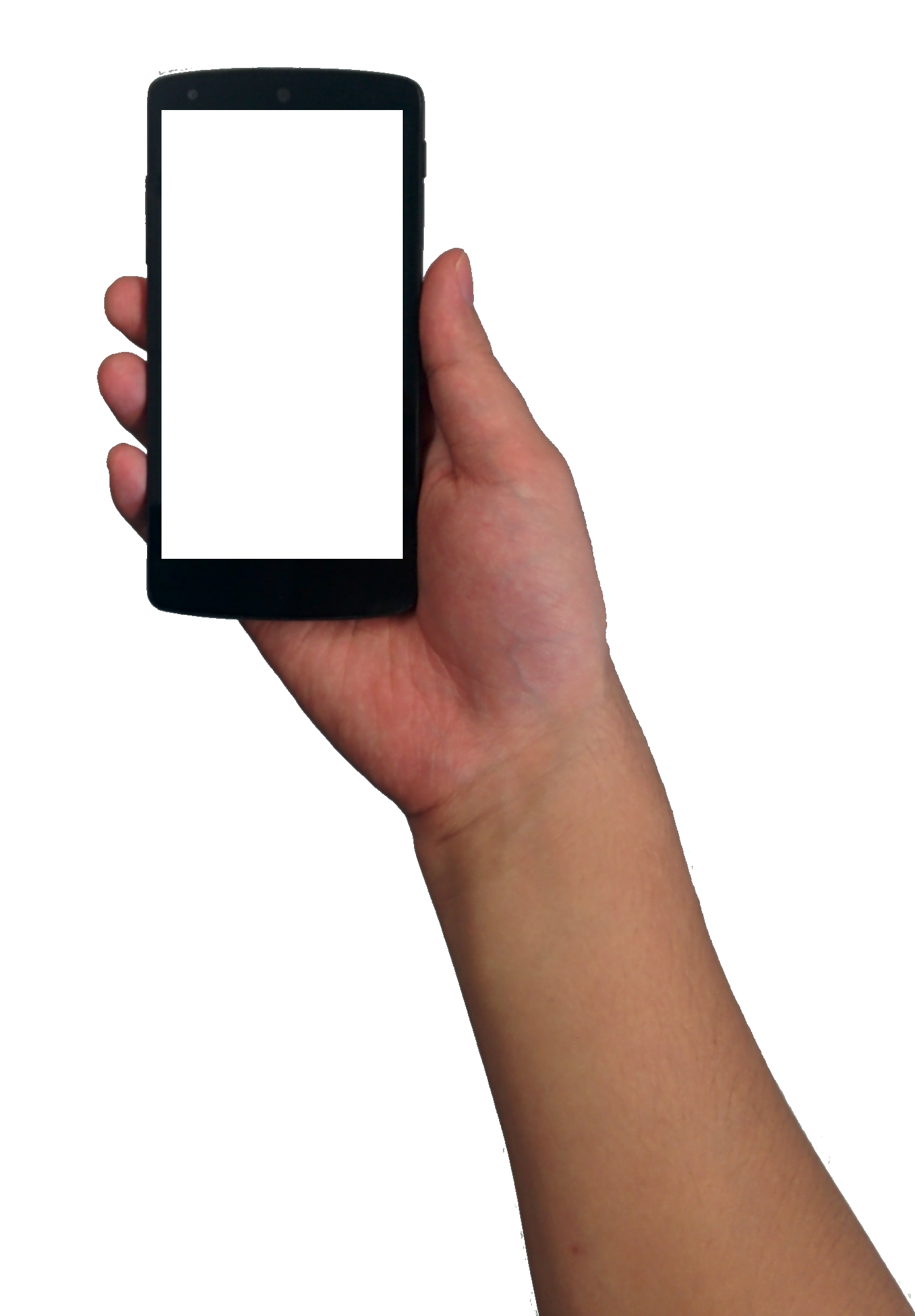 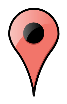 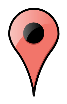 Marker ID: 4
Heart Rate: 122
Speed: 20
Humidity: 67
Temperature: 11
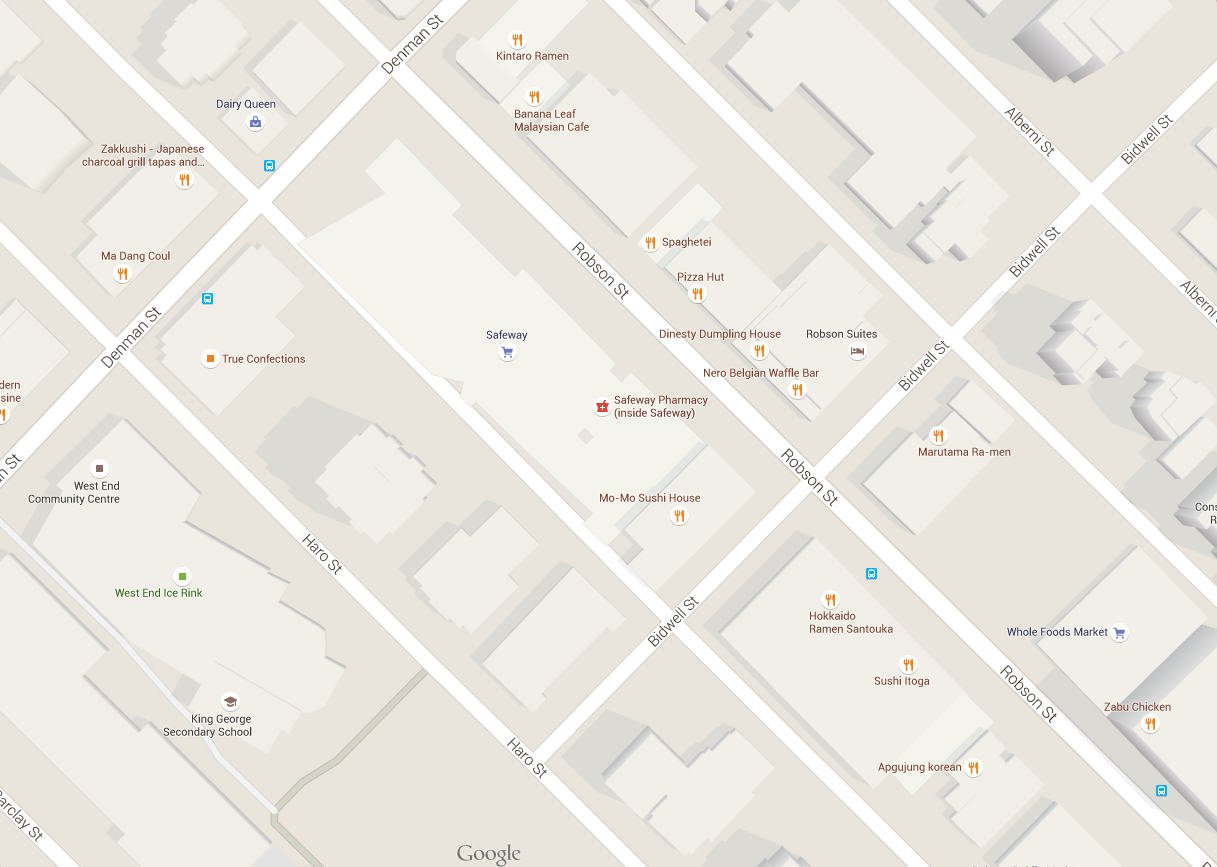 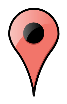 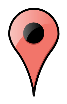 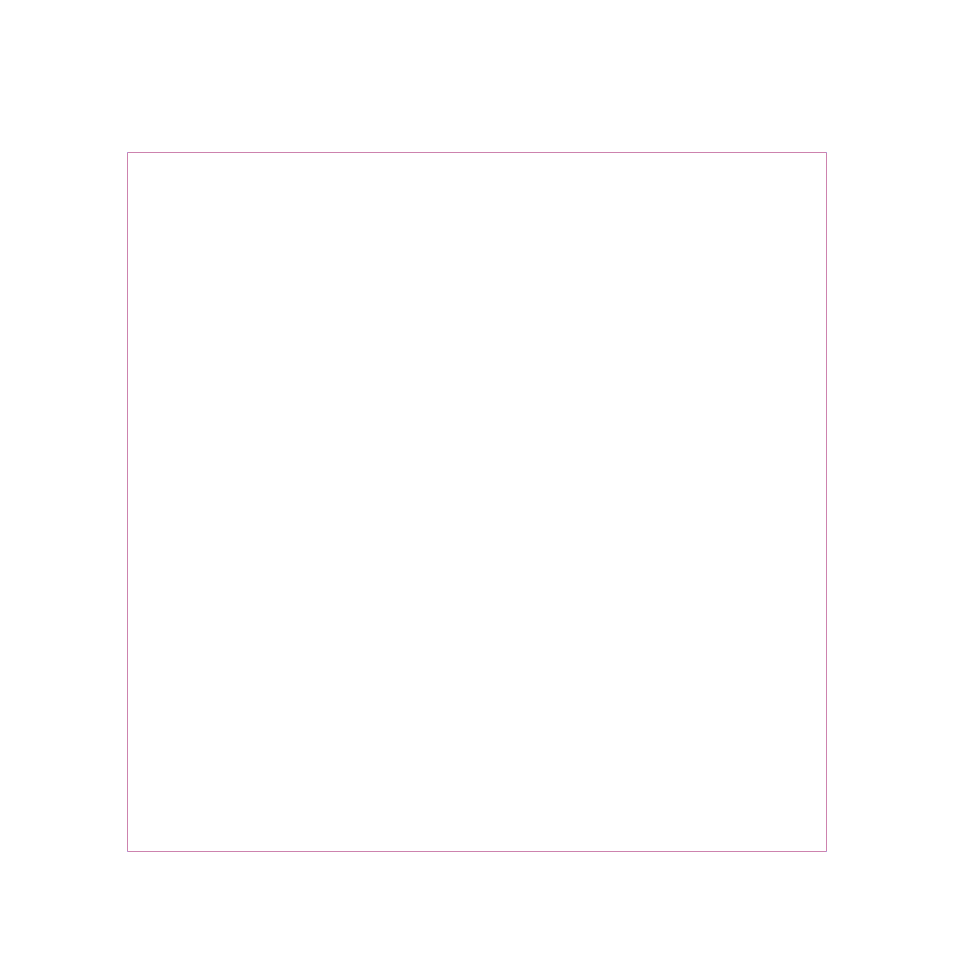 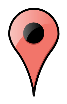 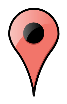 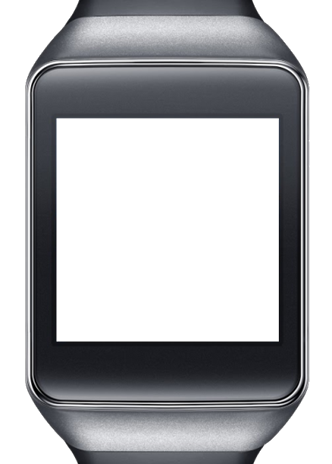 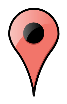 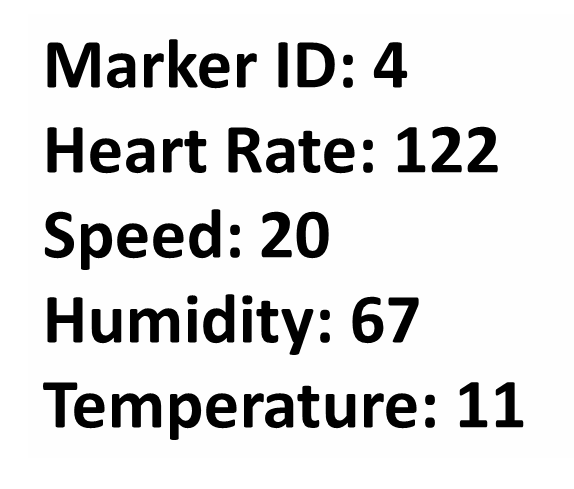 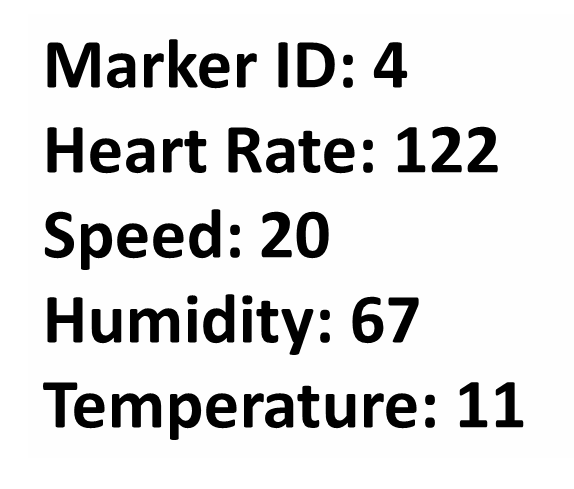 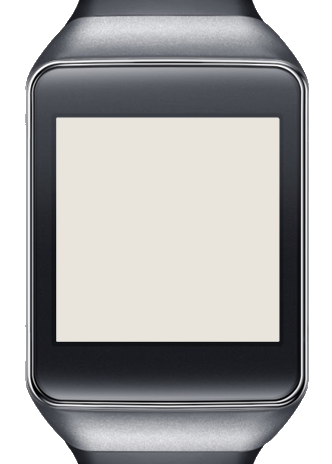 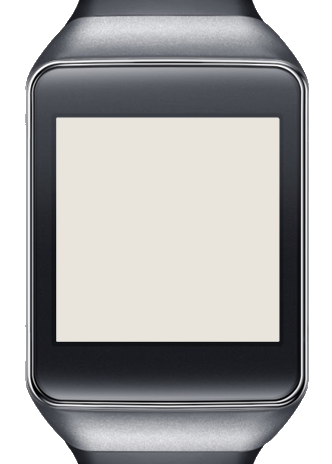 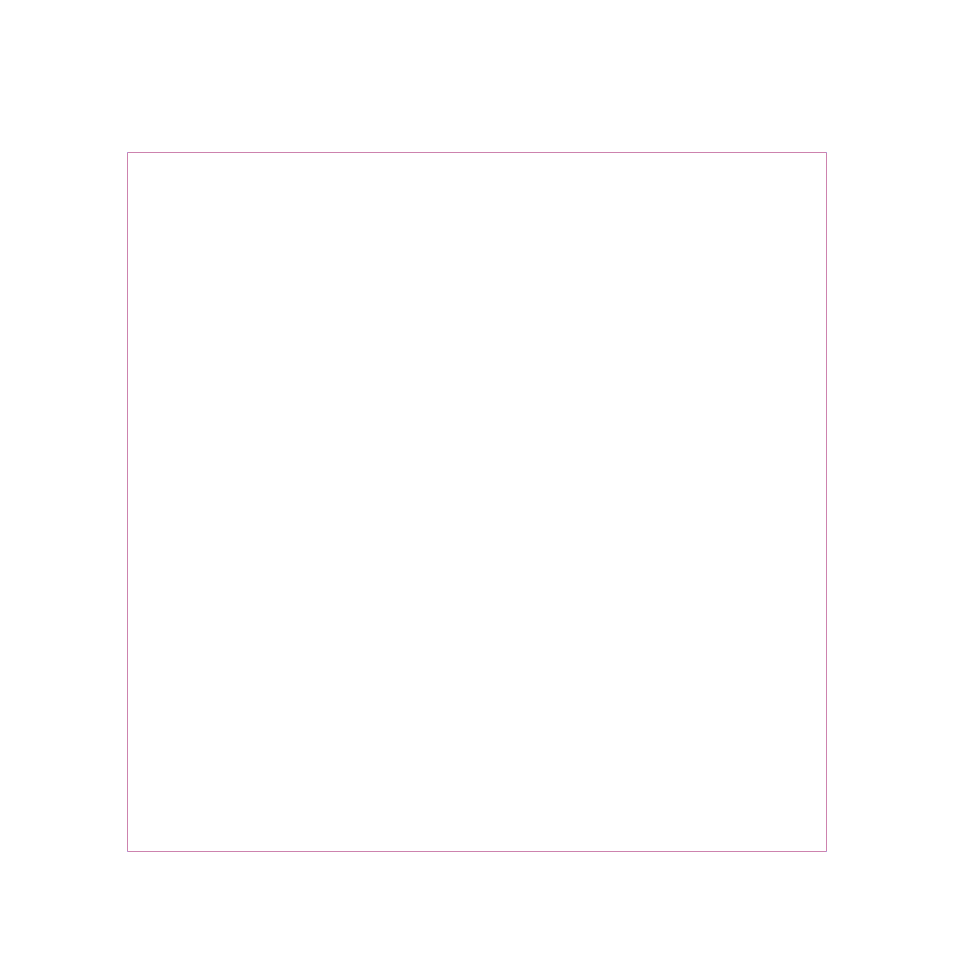 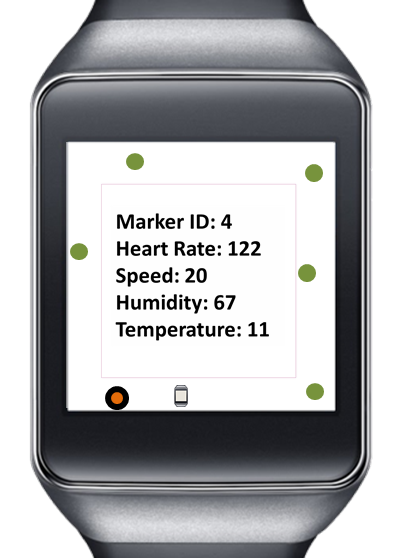 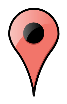 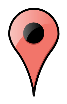 3 × 2 within-subject design
3 usage mode
Wrist
Hold
Index
2 visualization
Overview
EdgeRadar
RESULTS
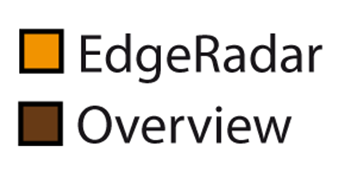 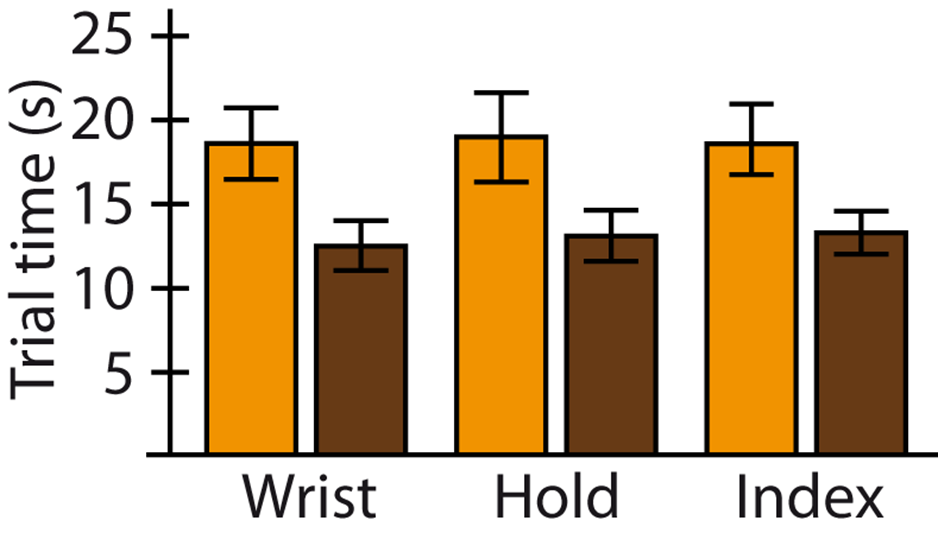 Design space exploration
Session A
Usage mode
Feedback type
Session B
Selection technique
Anchor placement
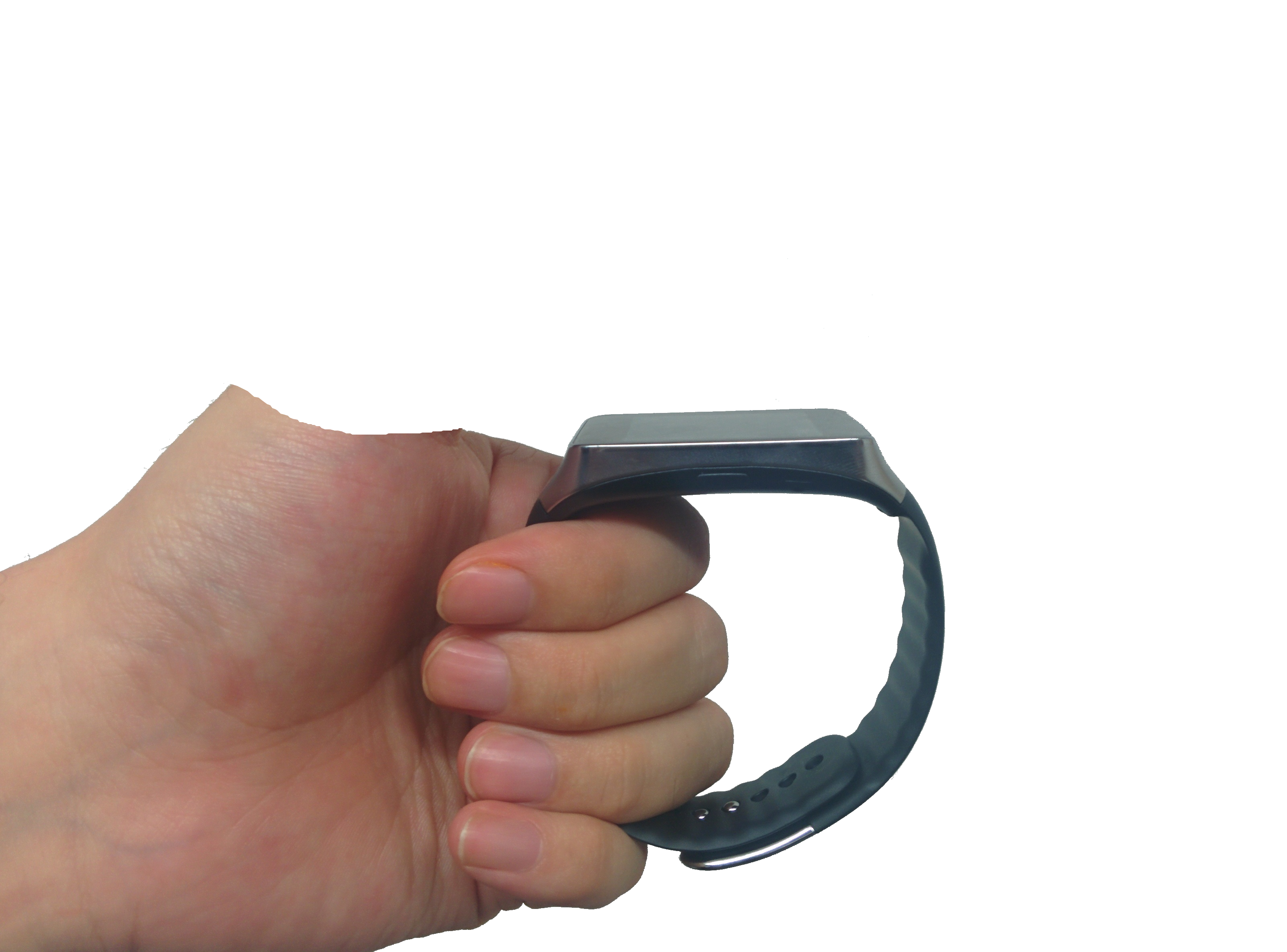 Hold+Tap
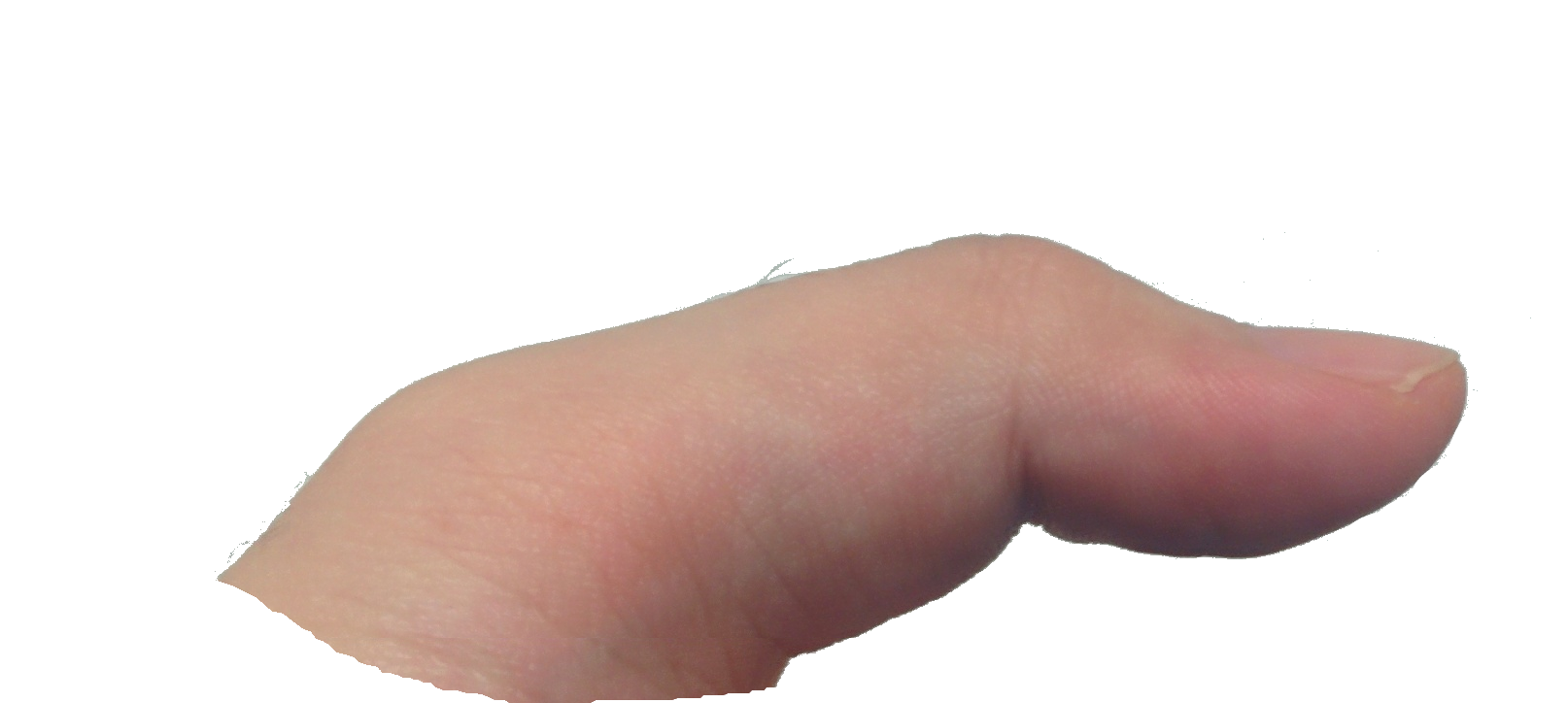 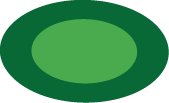 Index+BackTap
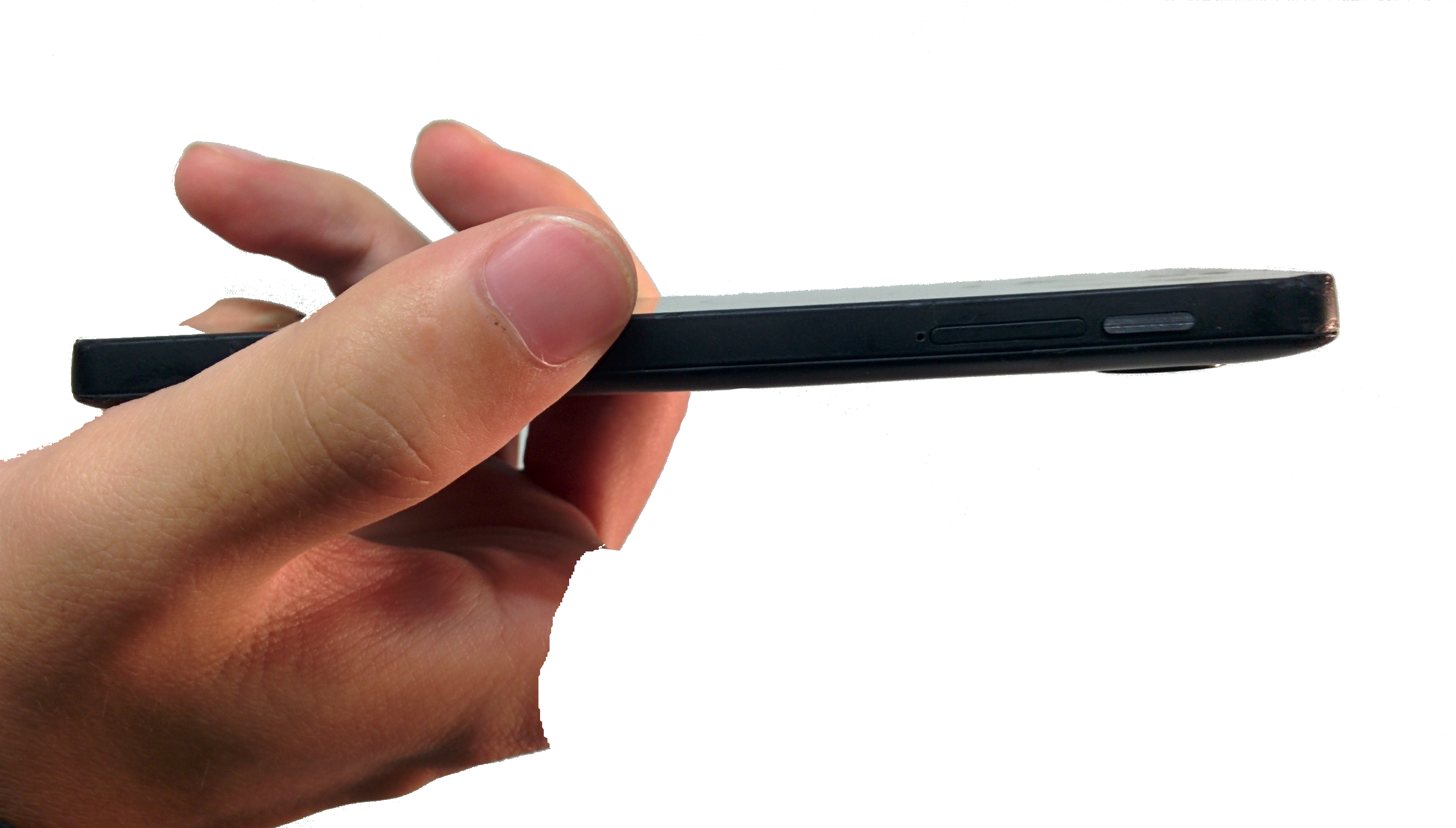 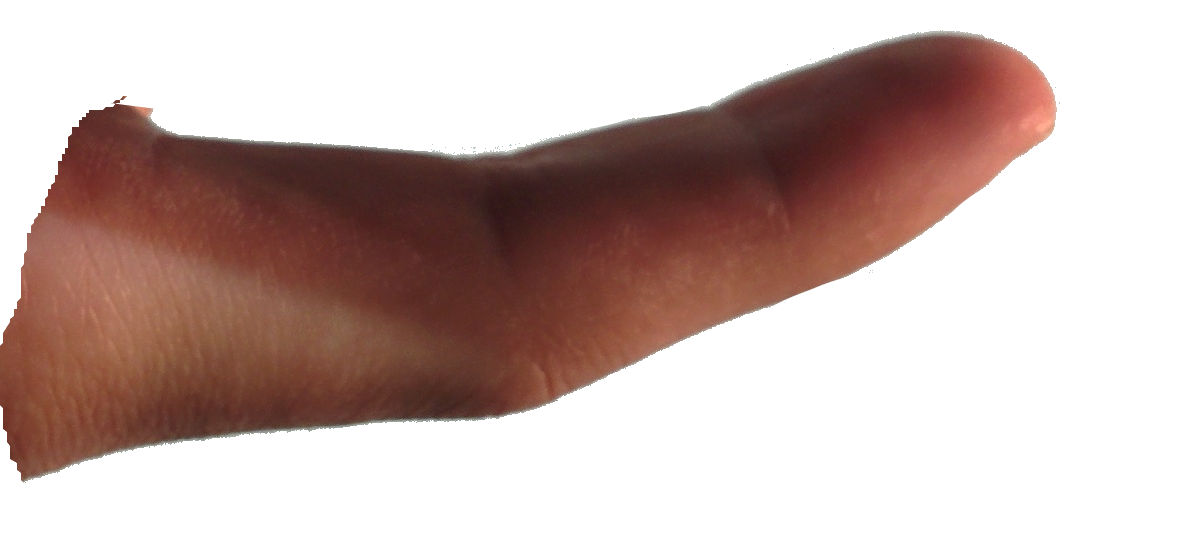 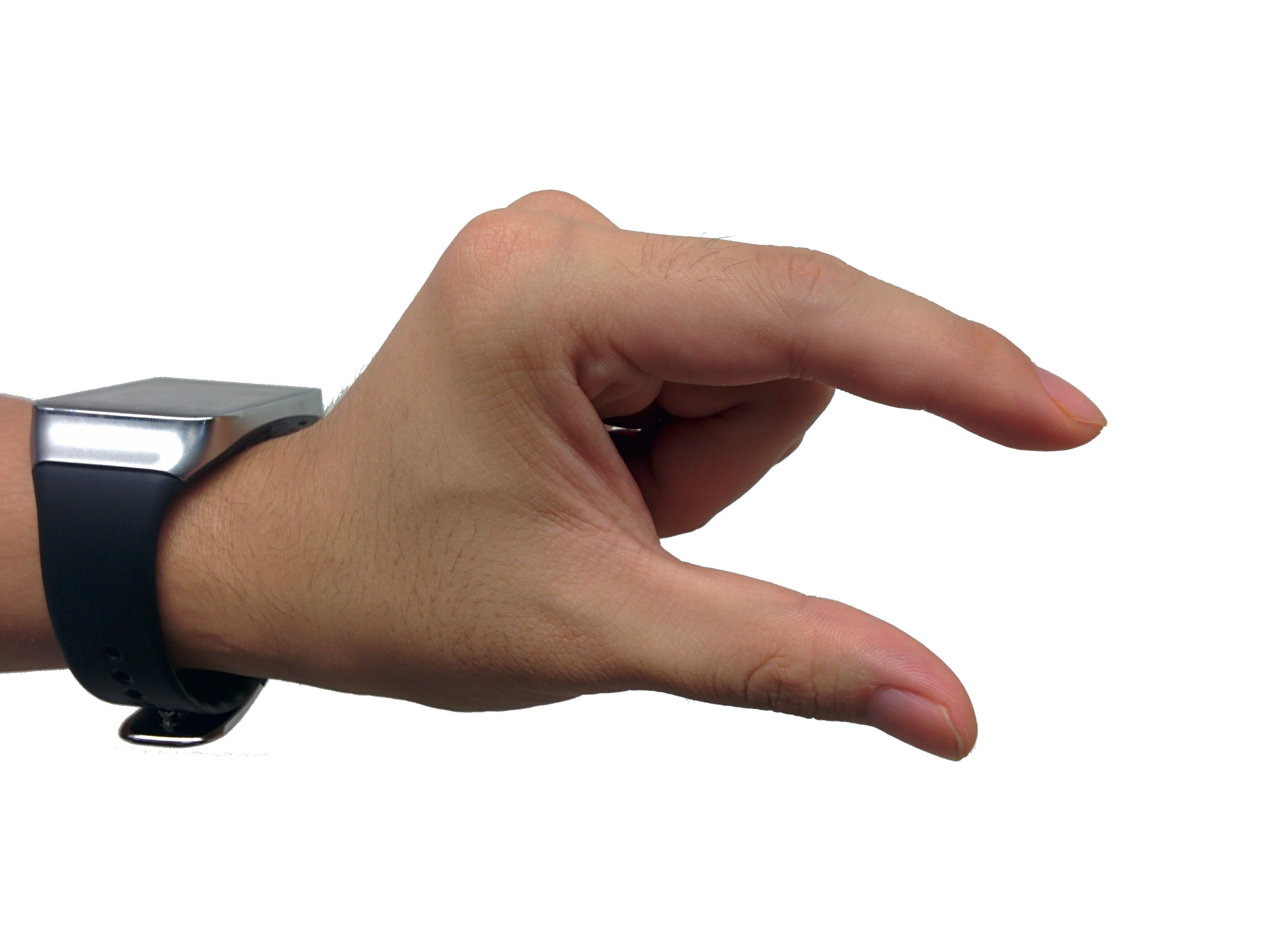 Index+Pinch
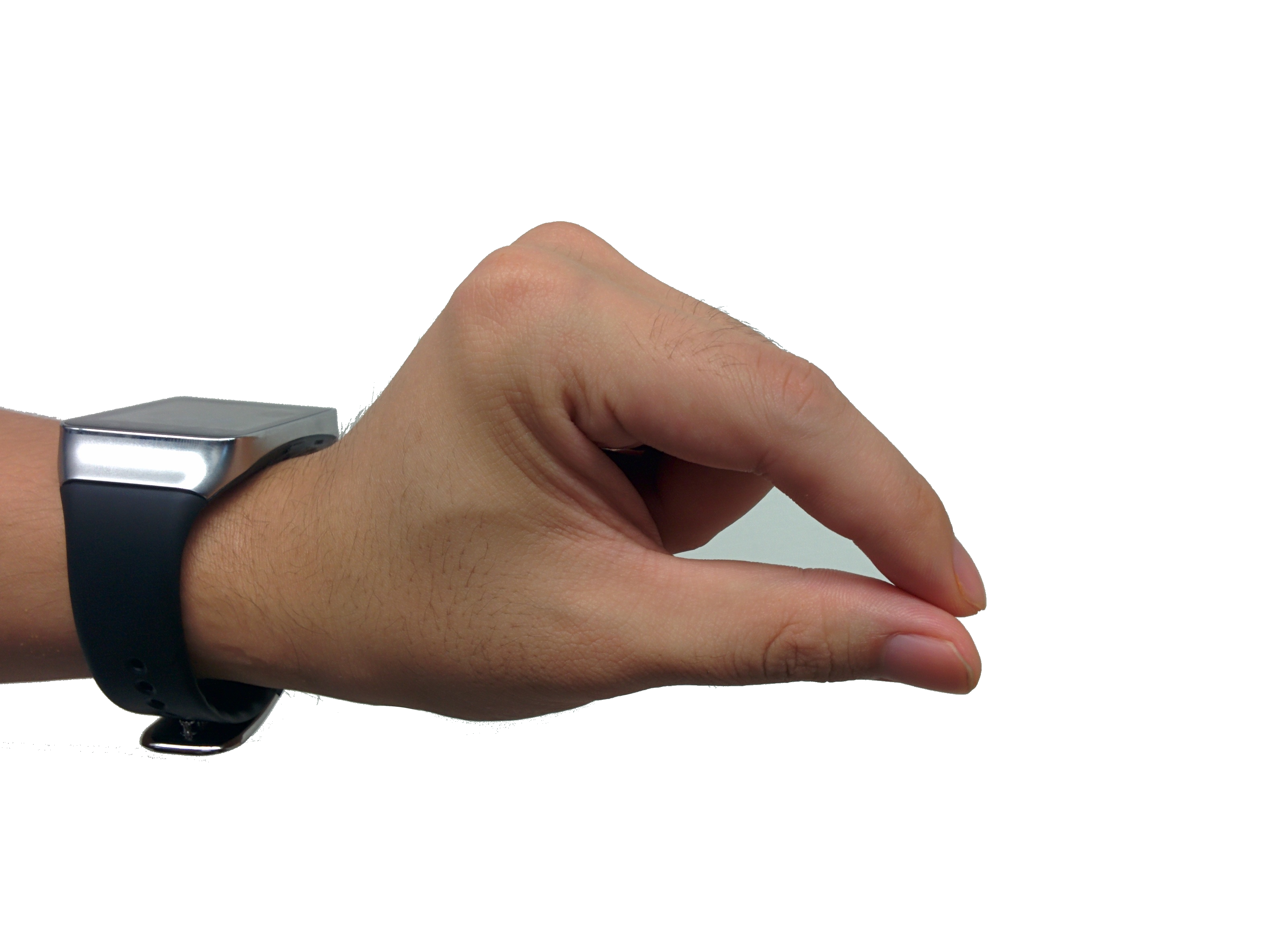 Design space exploration
Session A
Usage mode
Feedback type
Session B
Selection technique
Anchor placement
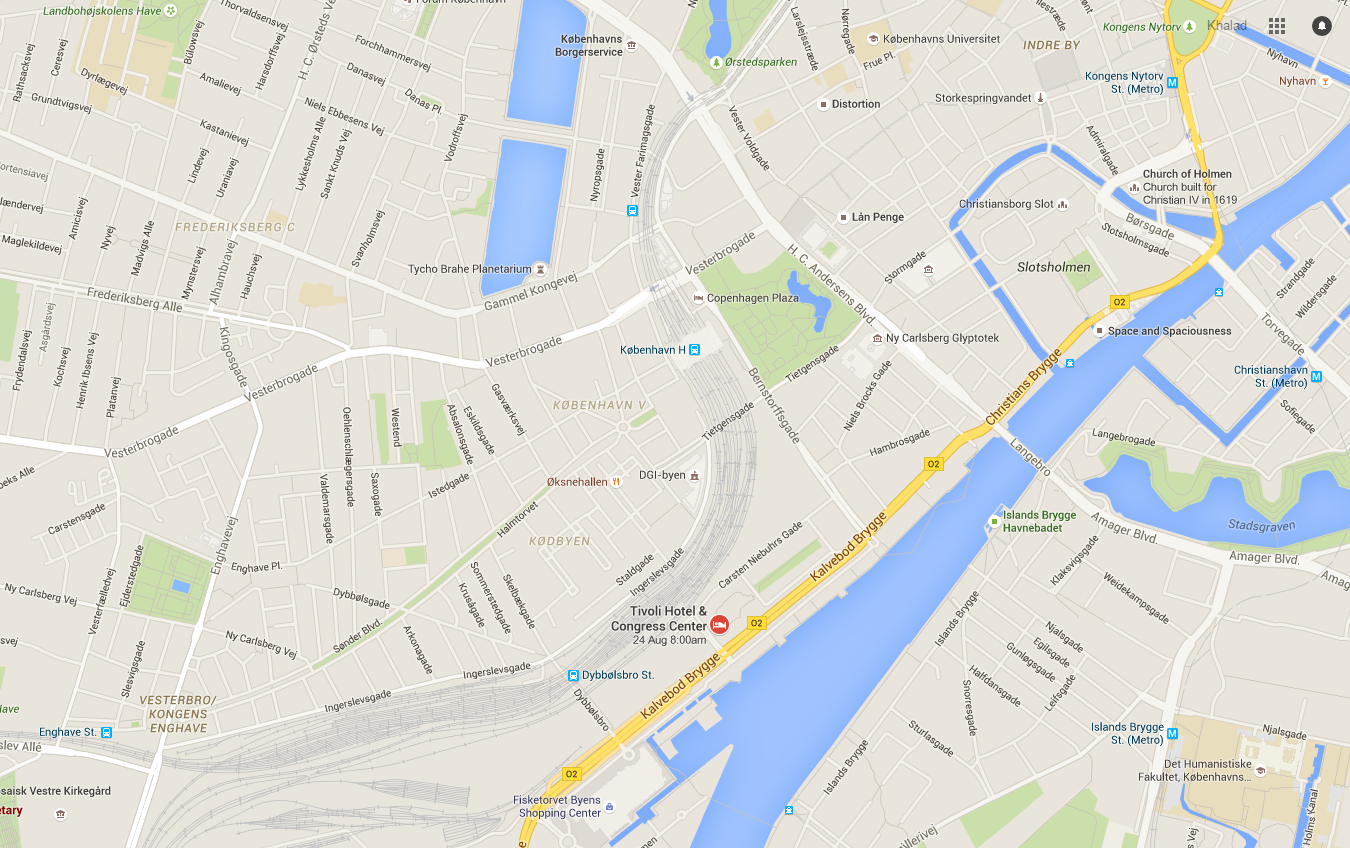 Device
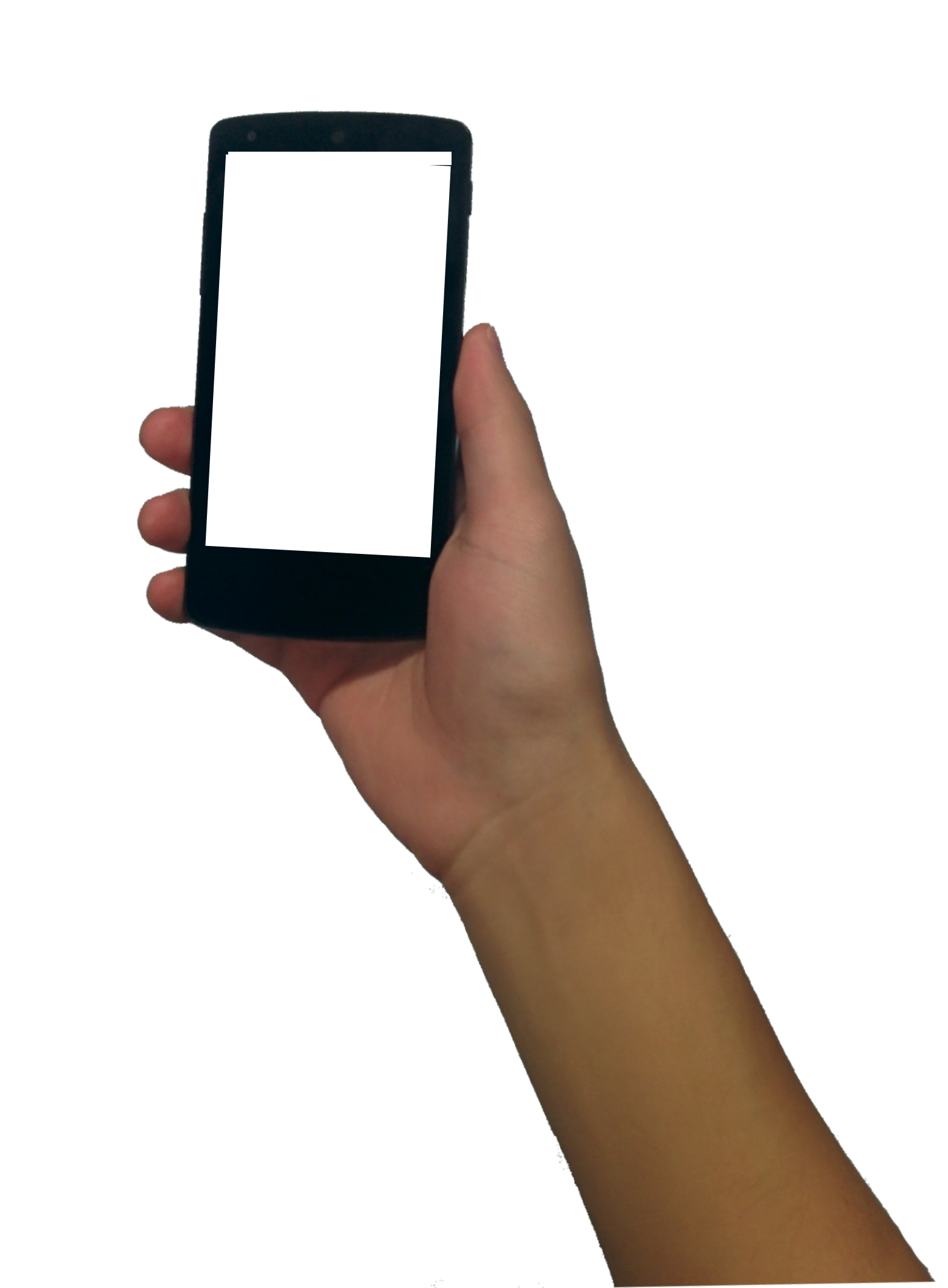 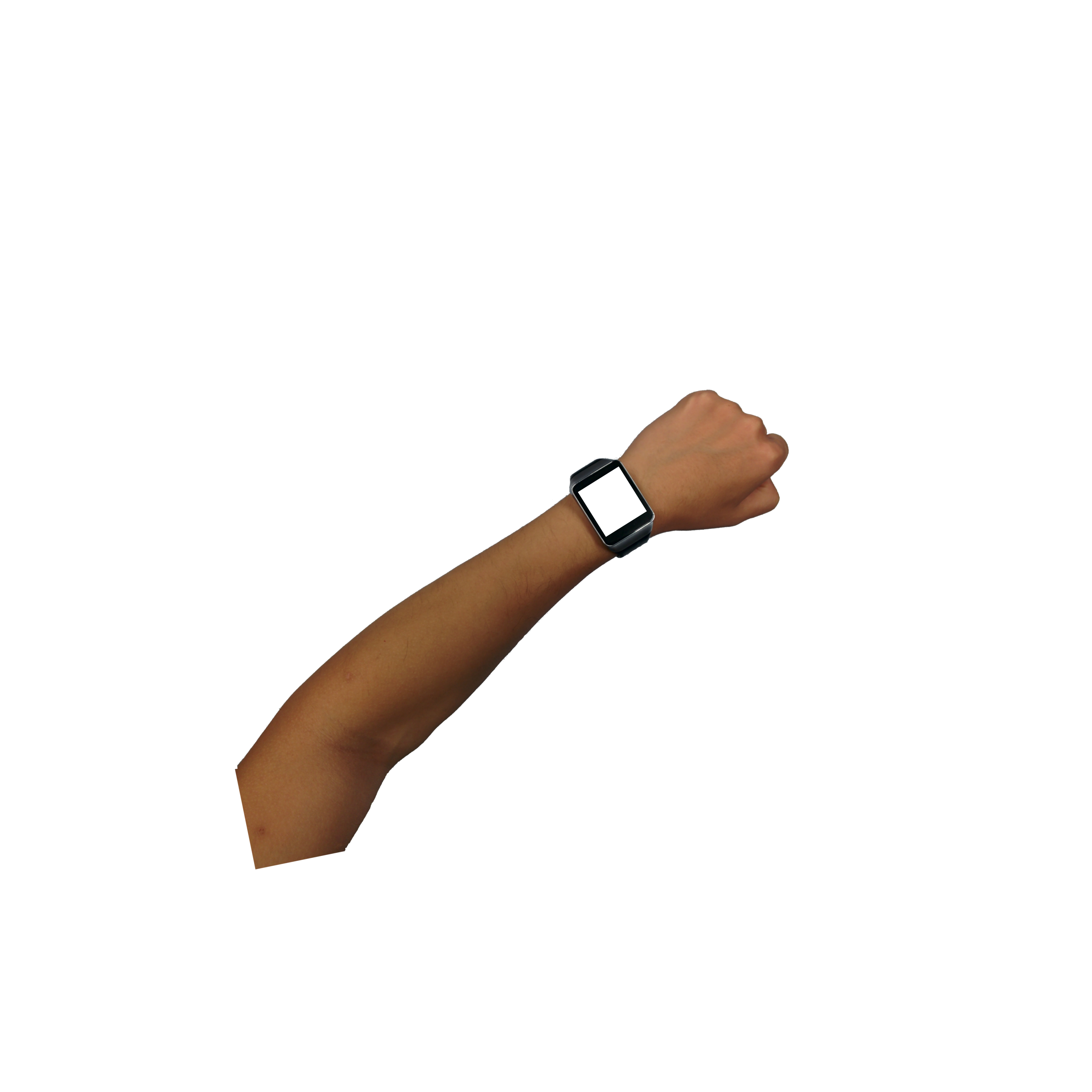 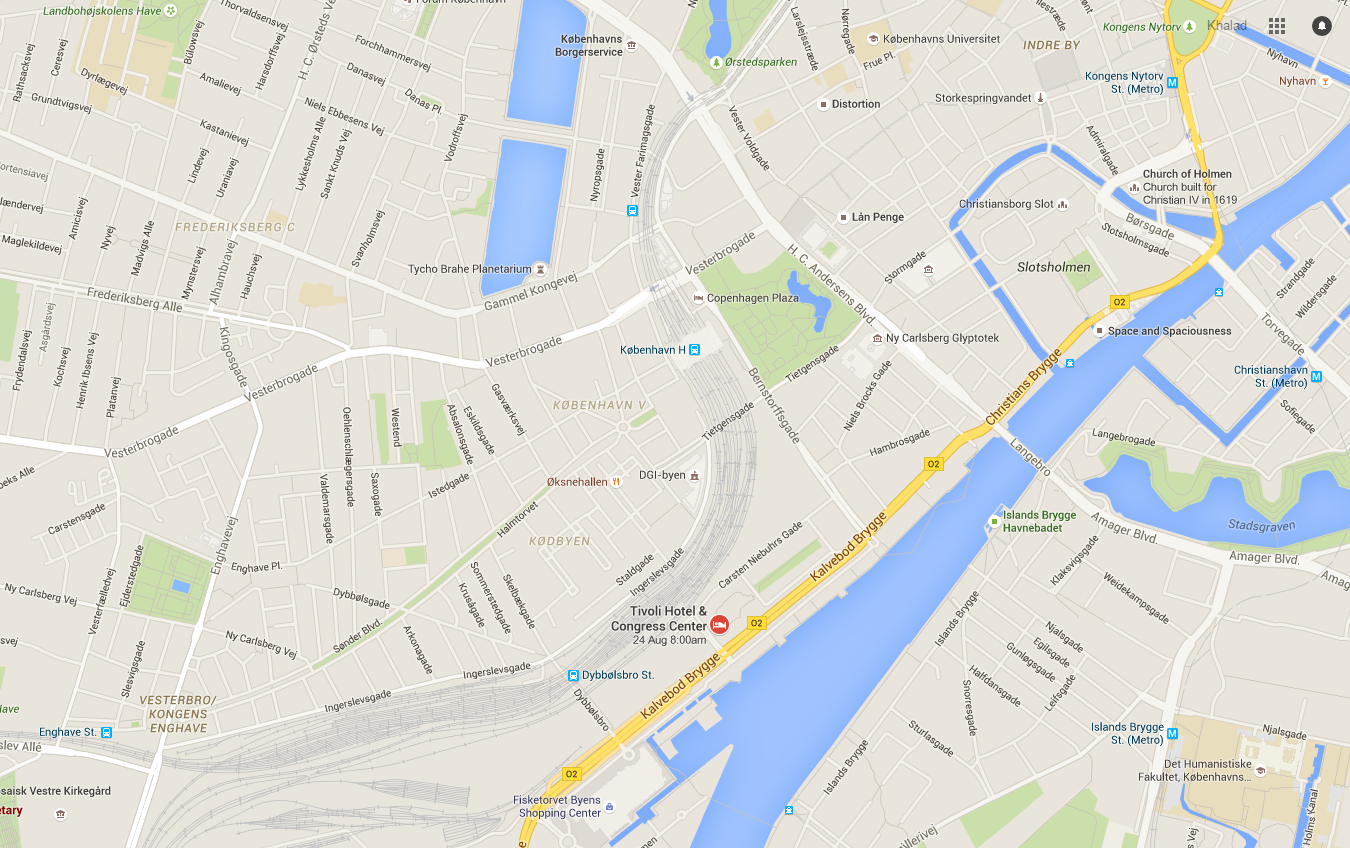 External
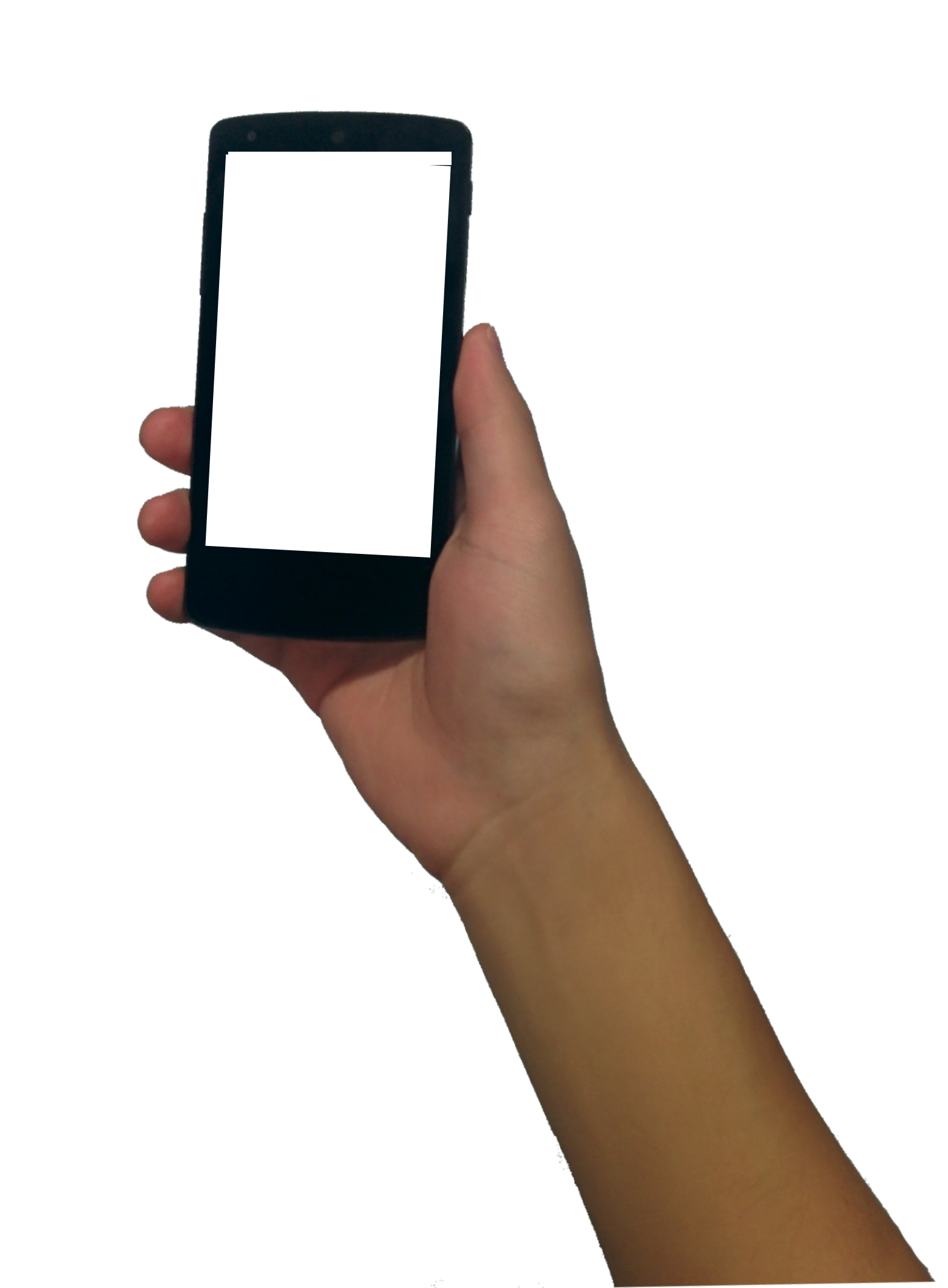 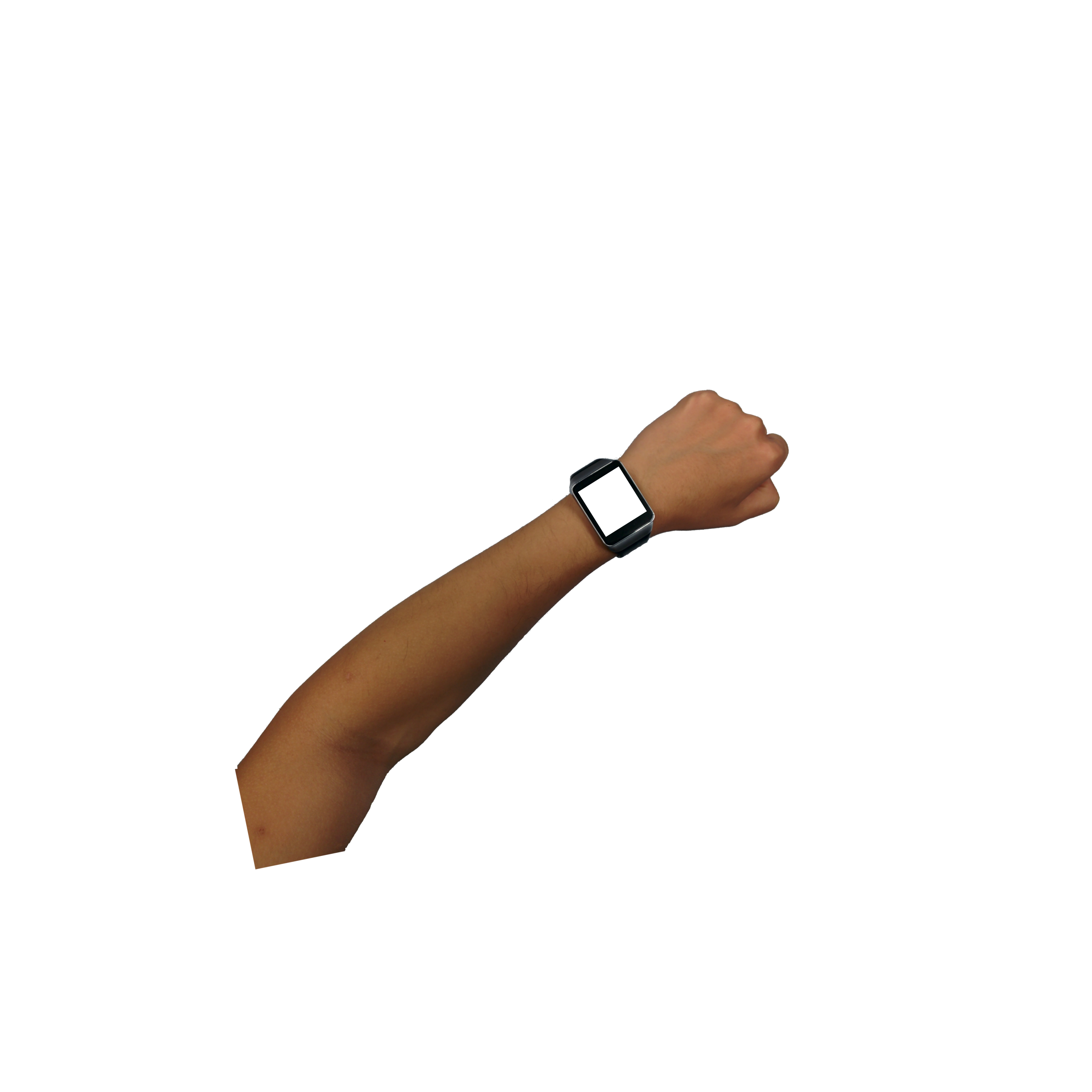 Marker ID: 4
Heart Rate: 122
Speed: 20
Humidity: 67
Temperature: 11
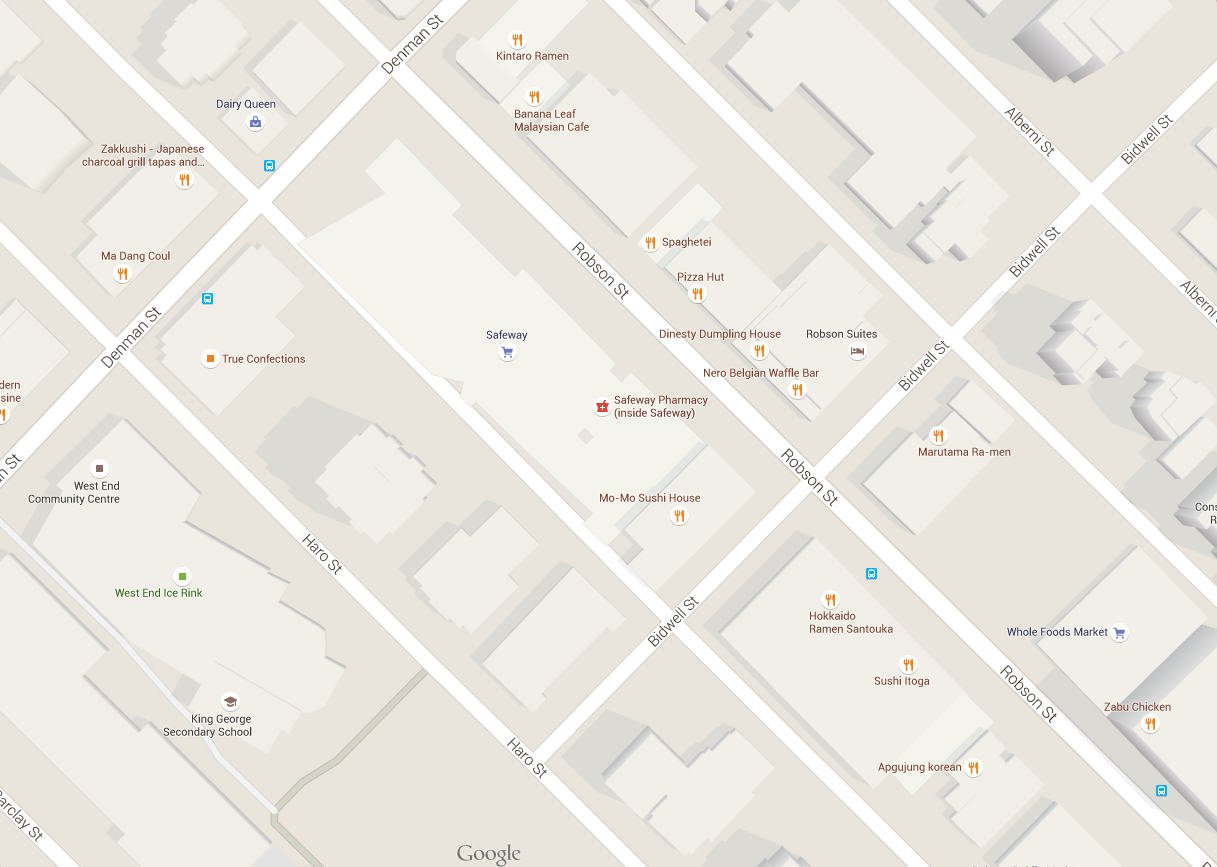 50cm
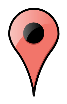 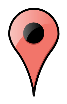 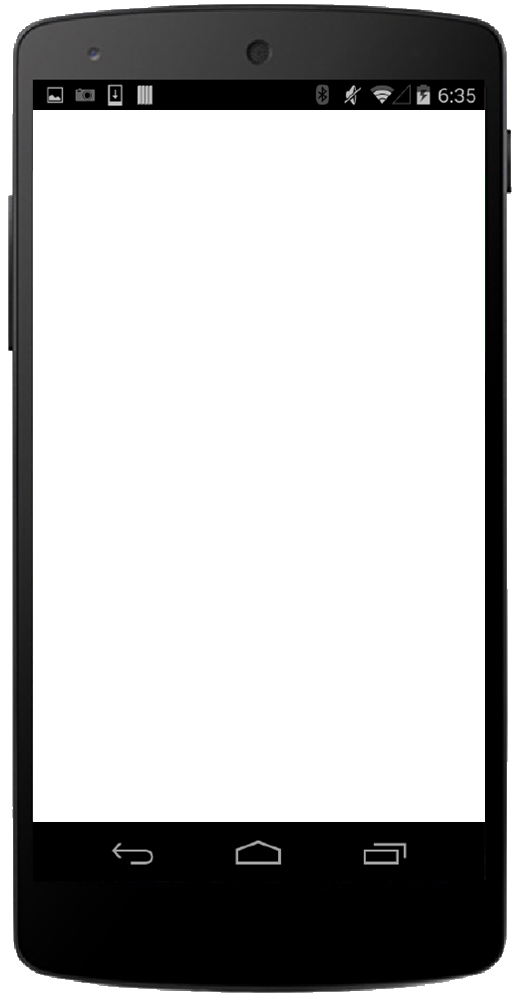 Watch
Marker ID: 4
Heart Rate: 122
Speed: 20

Mobile
Marker ID: 1
Heart Rate: 102
Speed: 22
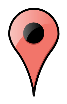 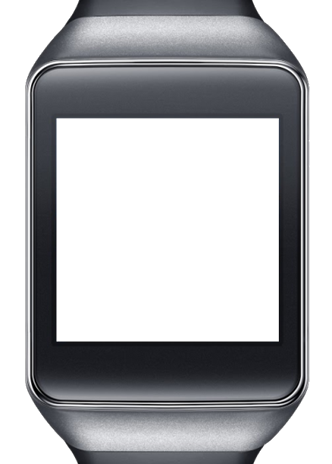 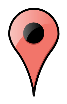 38cm
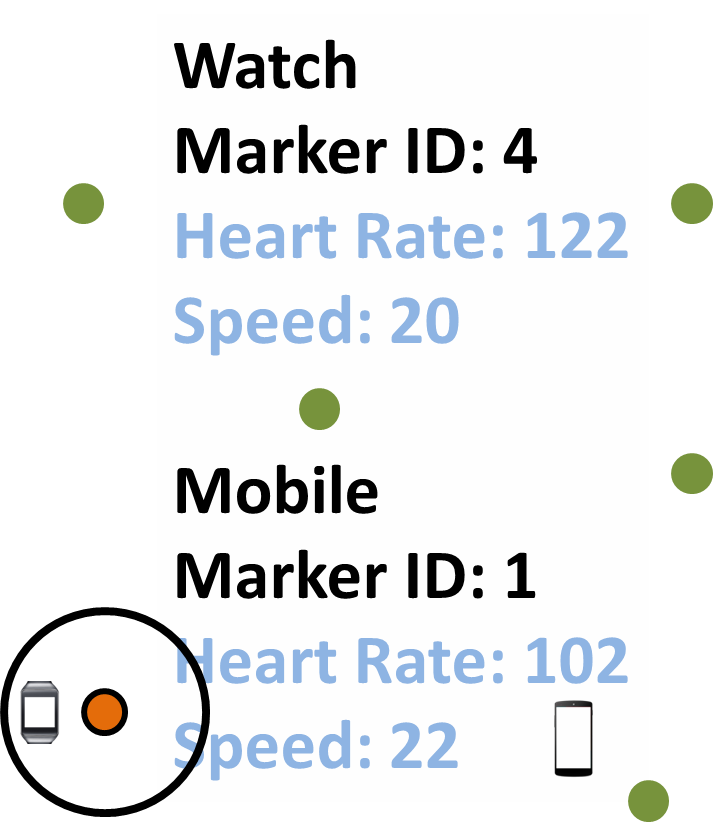 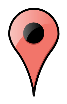 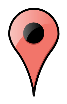 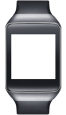 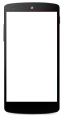 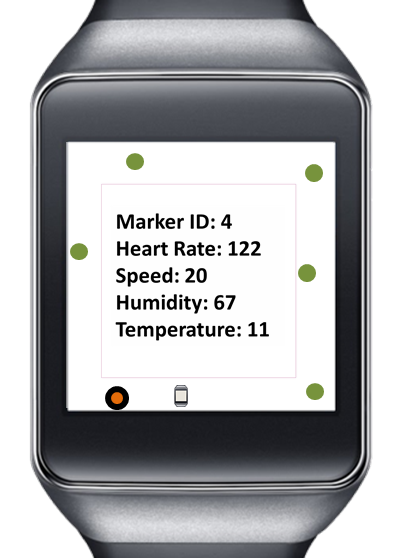 3 × 2 within-subject design
3 selection techniques
Hold+Tap
Index+BackTap
Index+Pinch
2 anchor placements
Device 
External
RESULTS
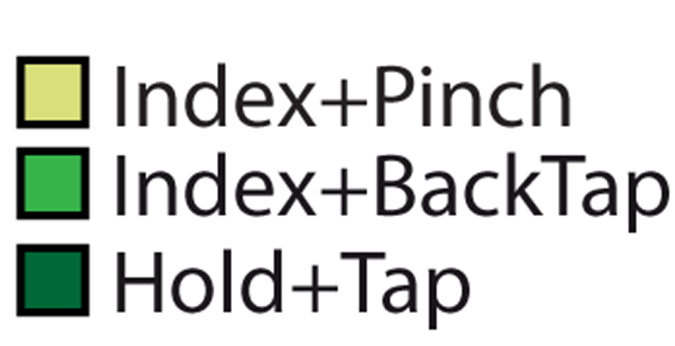 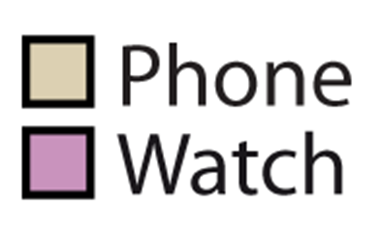 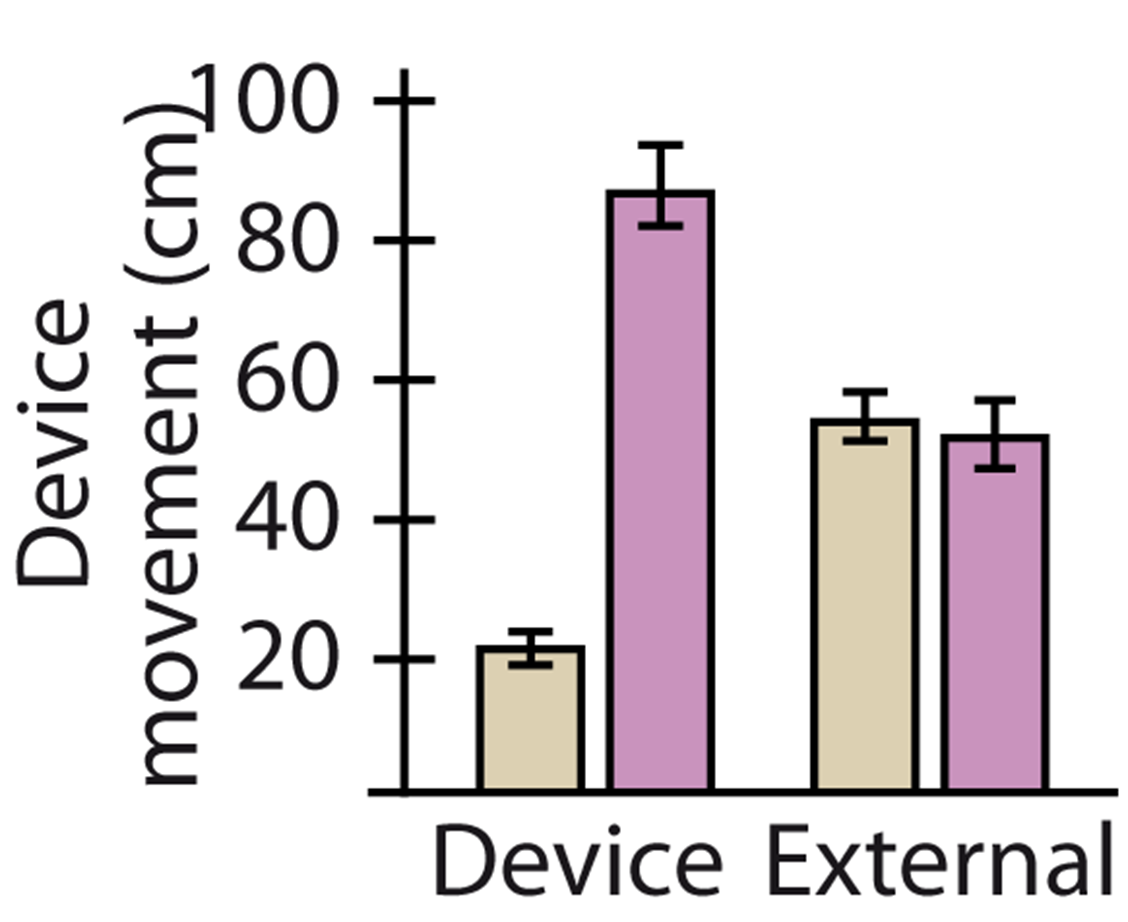 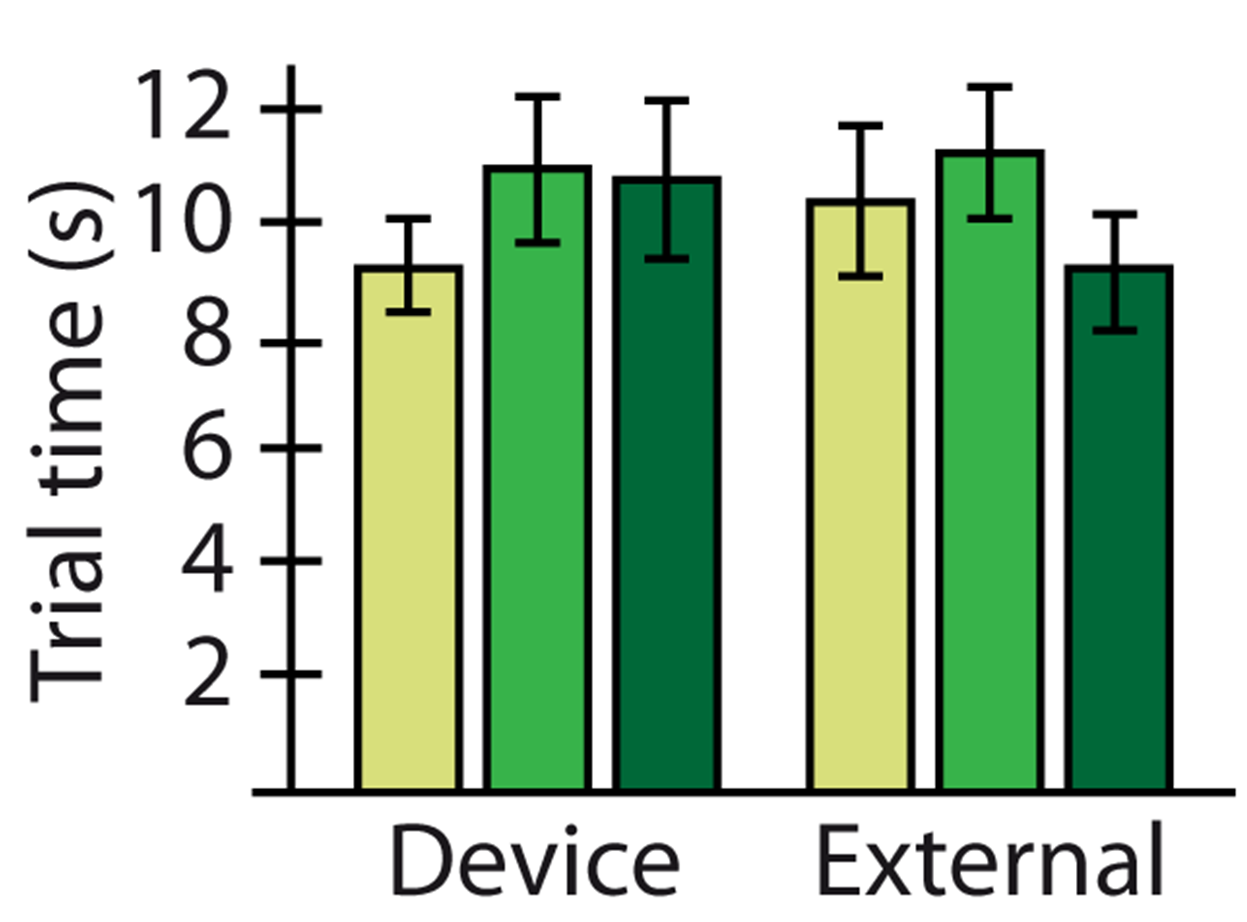 Analytic map navigation task
SAMMI vs. Touch
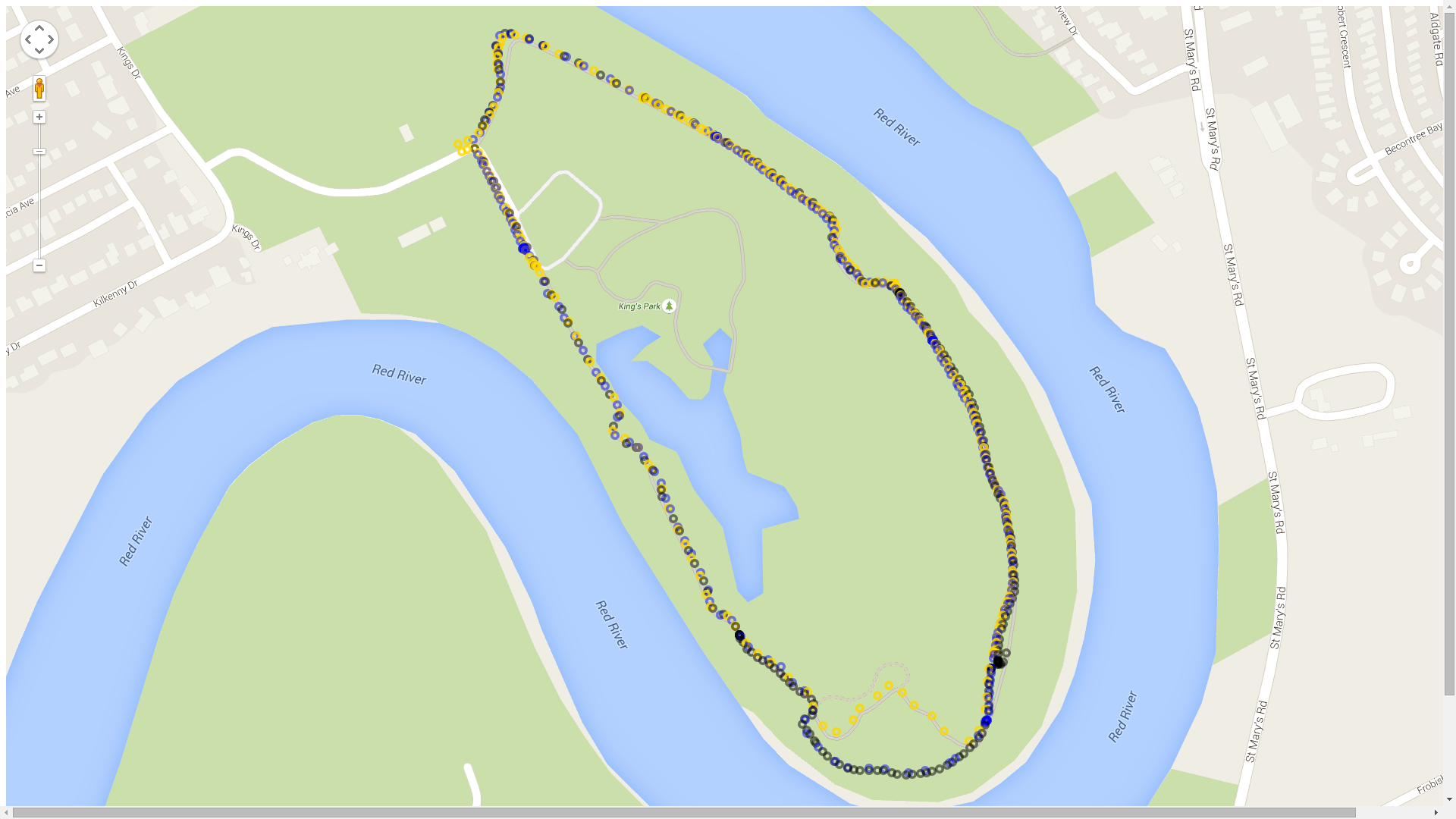 GPS coord.
Altitude
Heart rate
Music played
Pictures taken
‘What songs were played when walking speed was low?’ 

‘What altitudes were measured when the heart rate was high?’
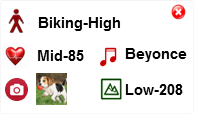 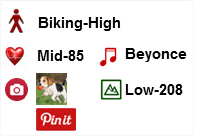 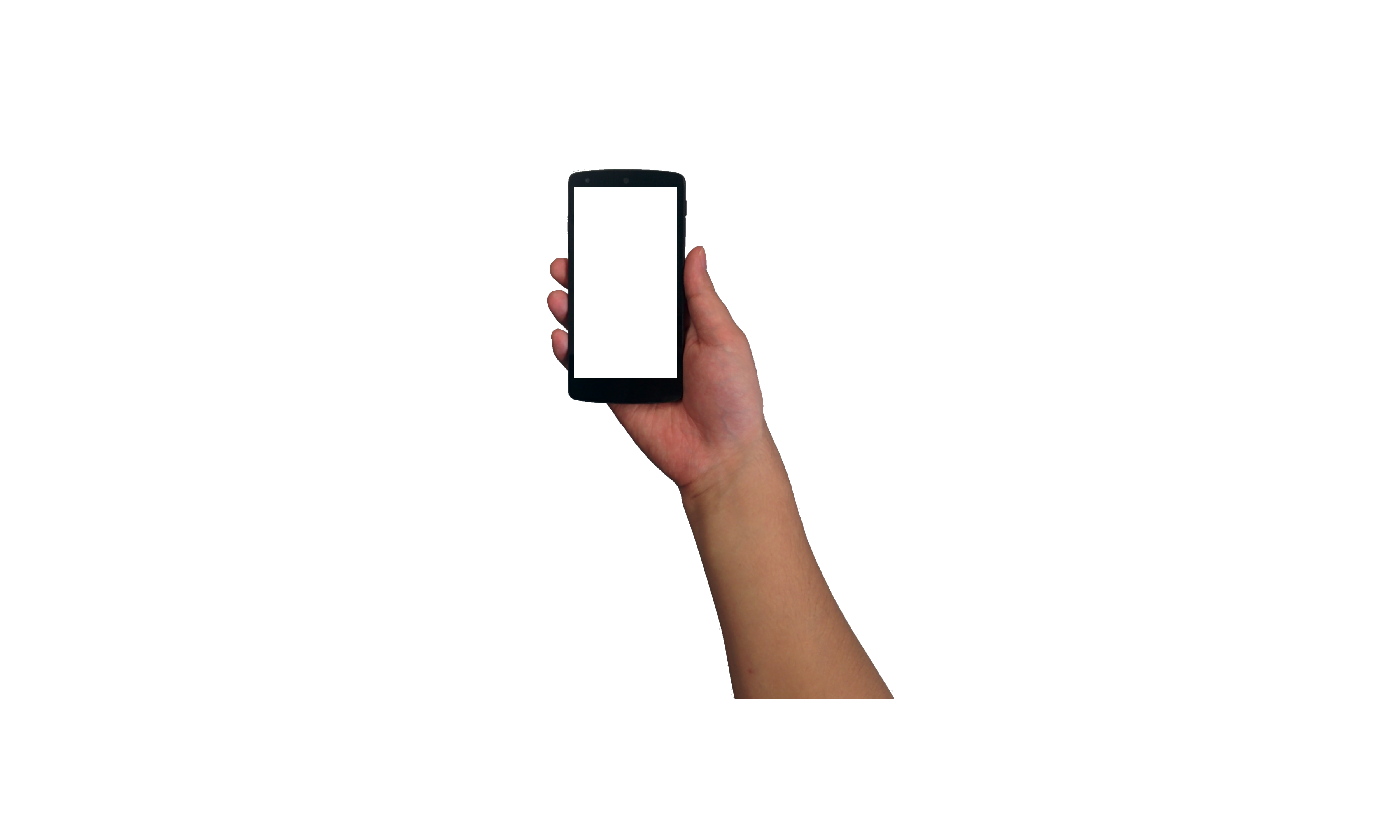 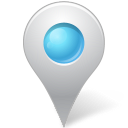 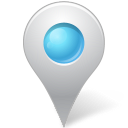 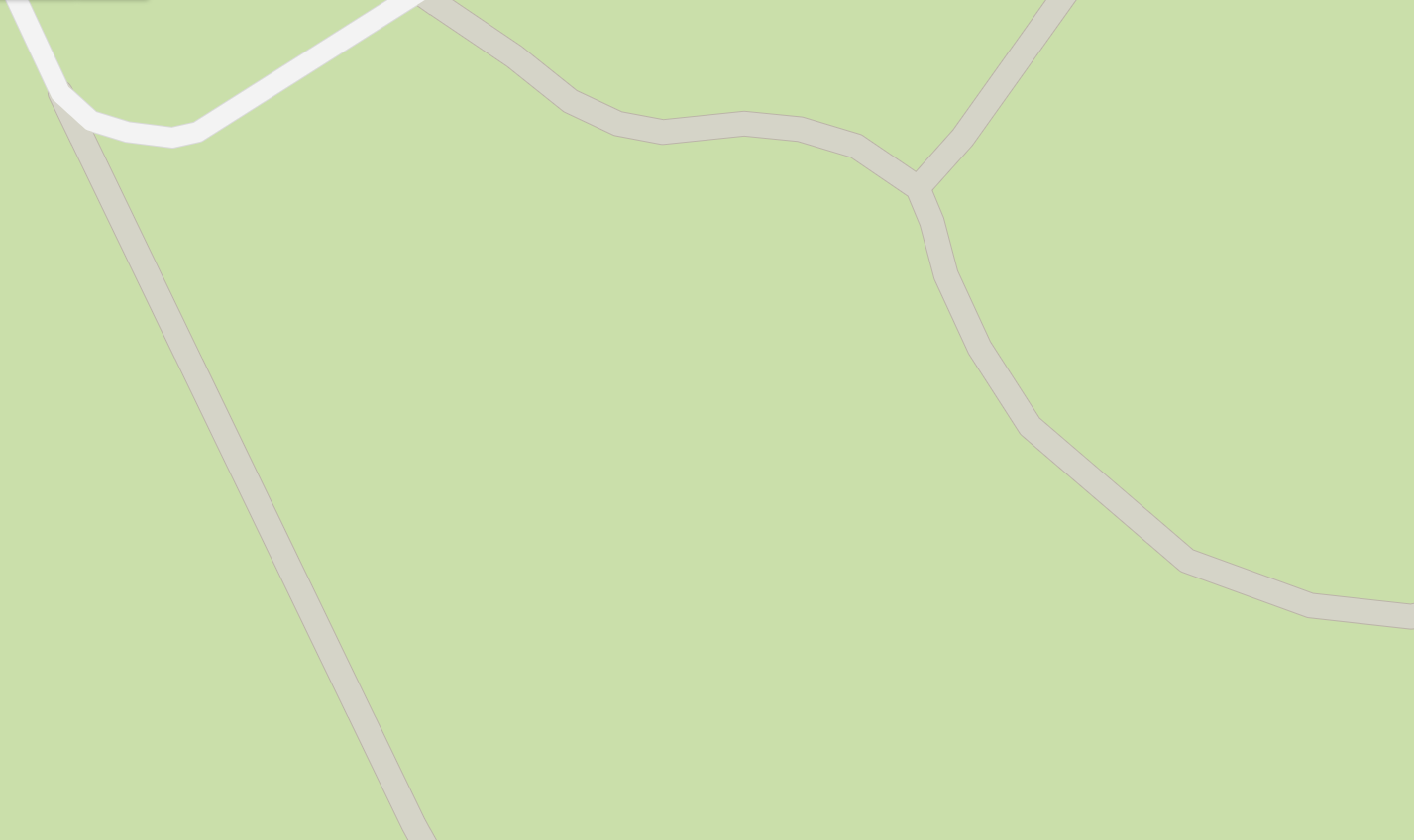 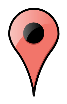 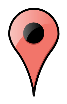 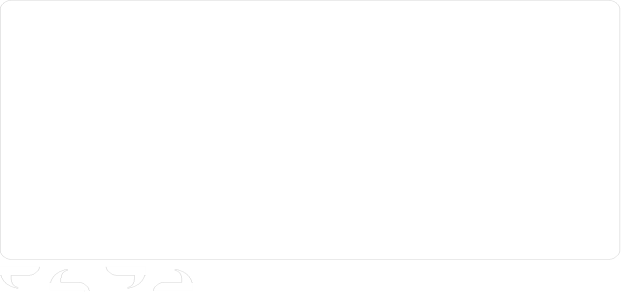 Biking-High
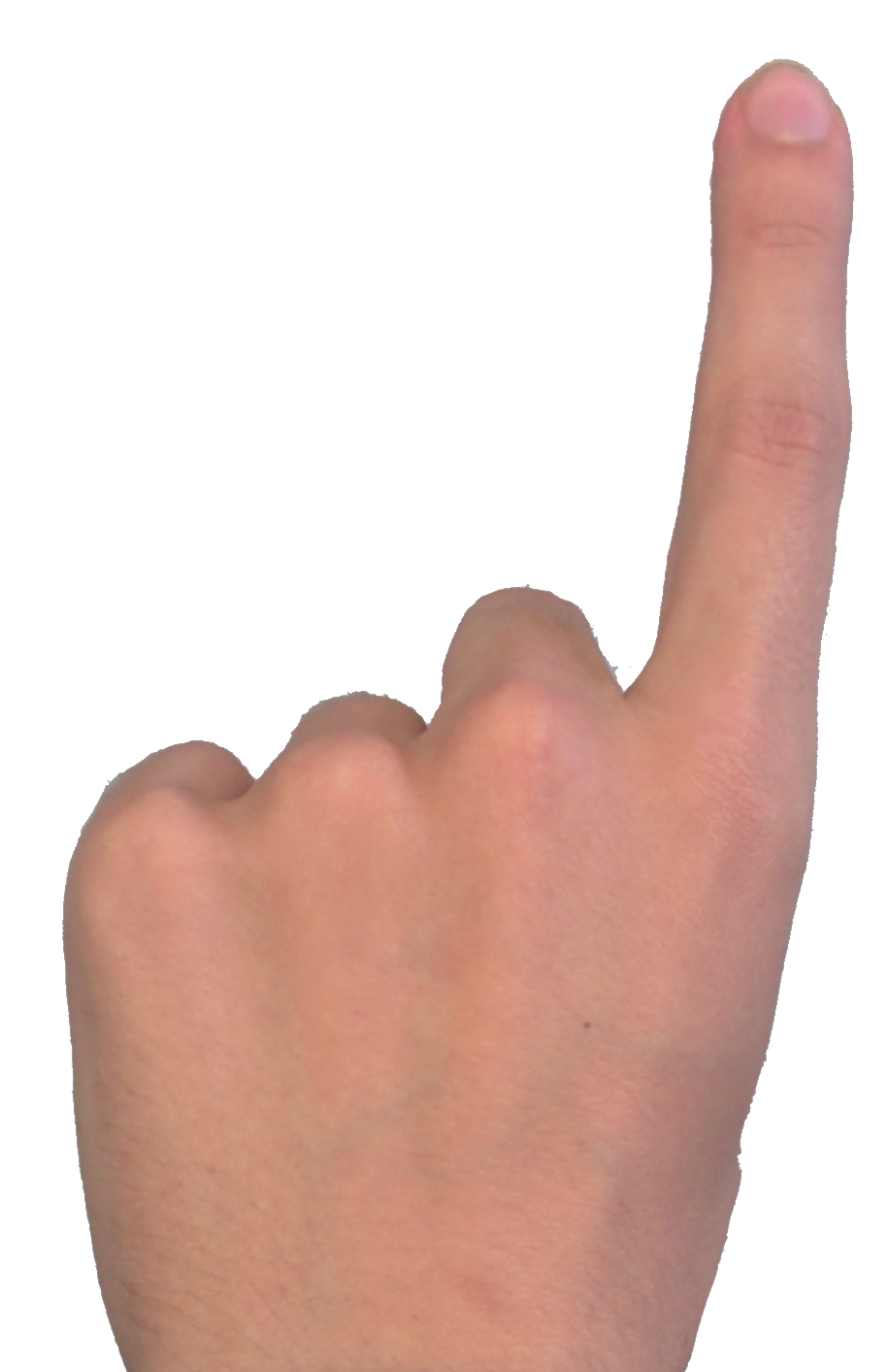 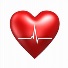 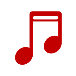 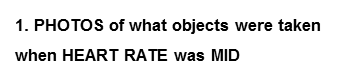 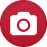 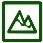 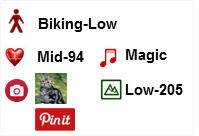 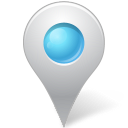 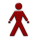 Beyonce
High-100
Low-208
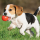 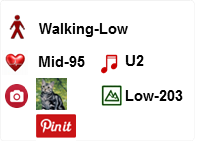 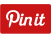 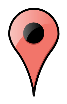 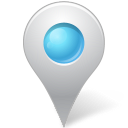 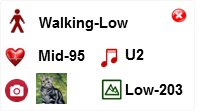 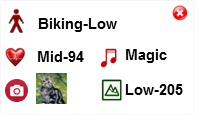 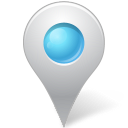 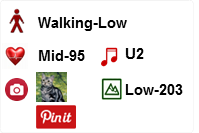 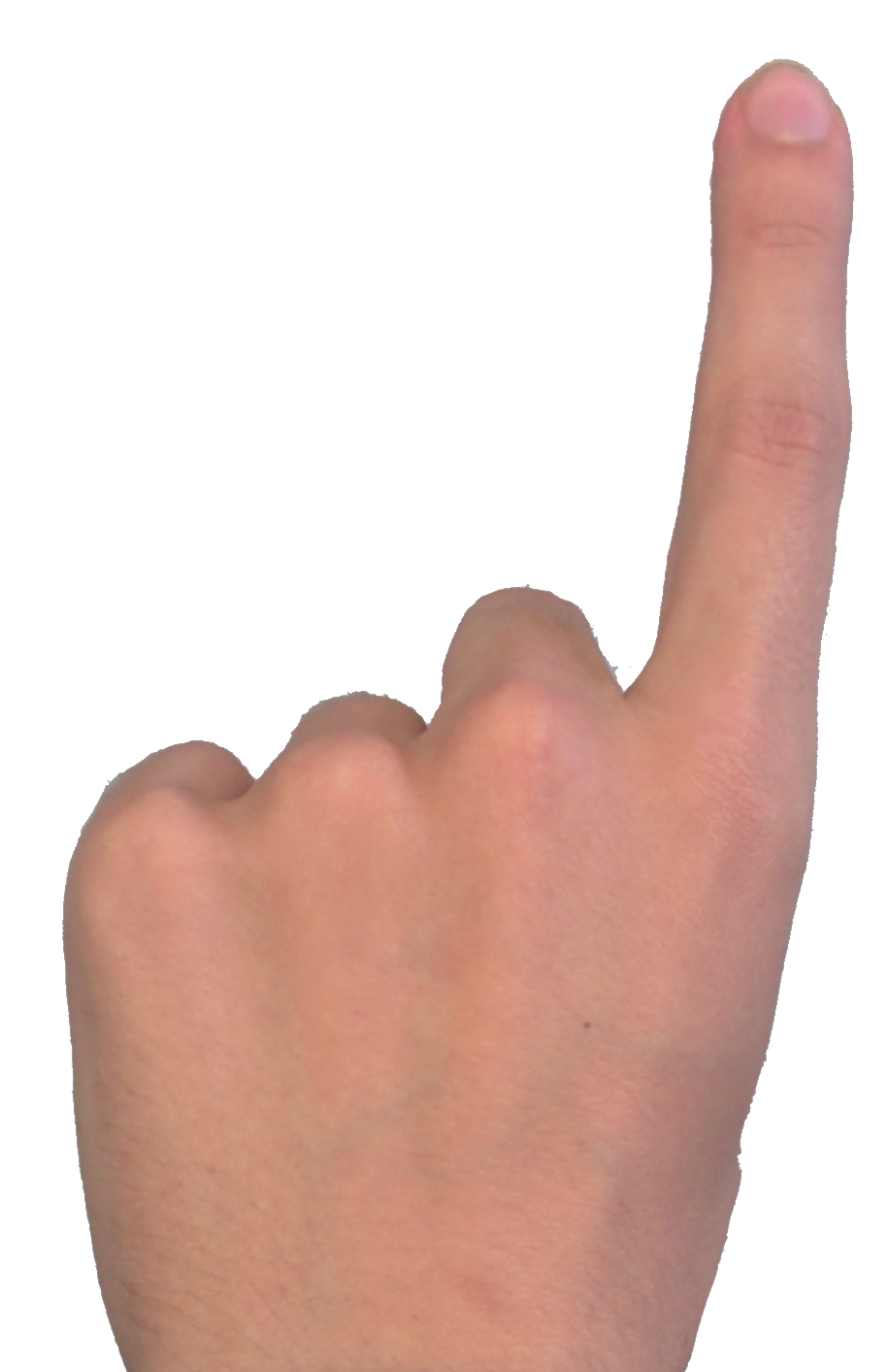 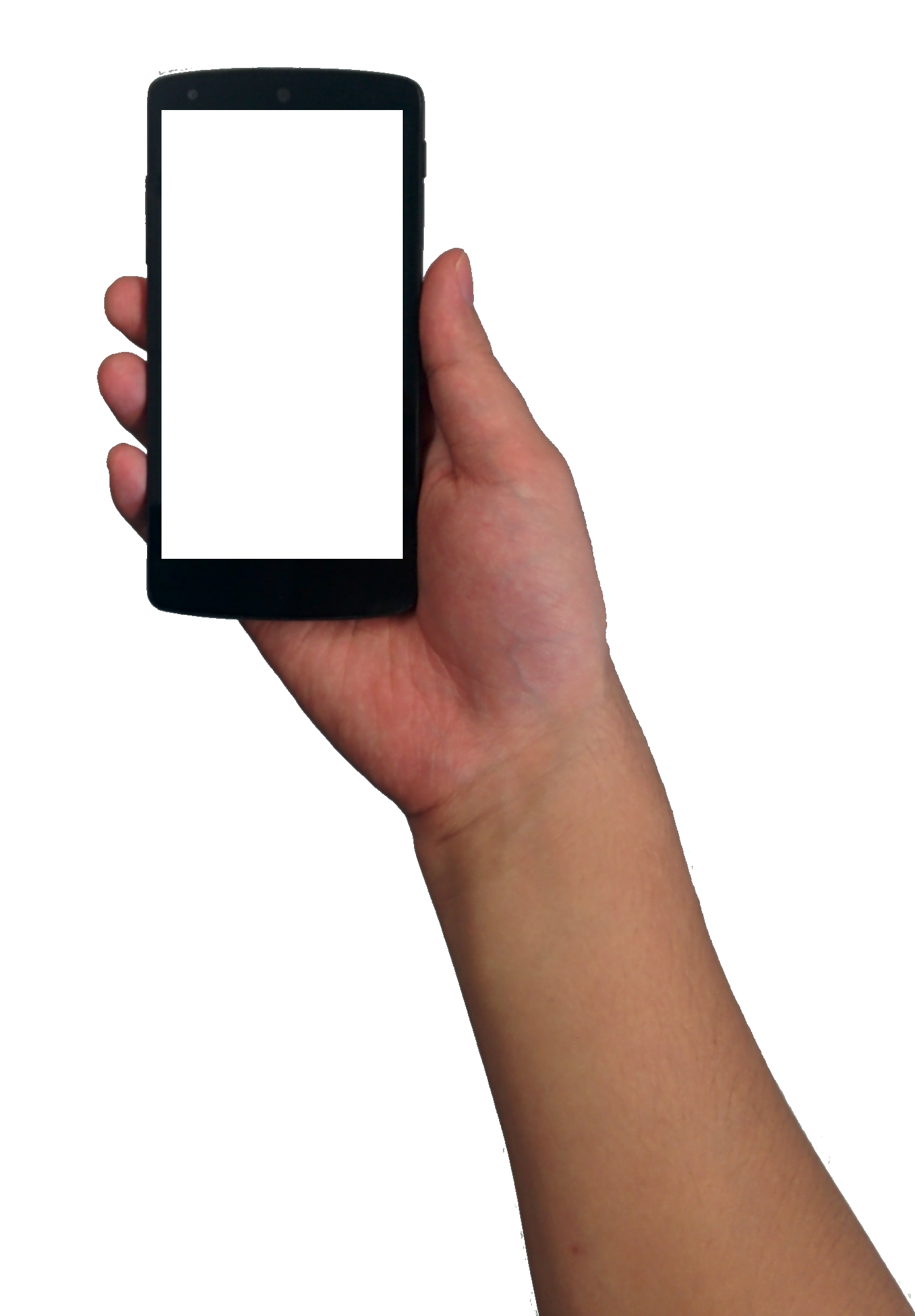 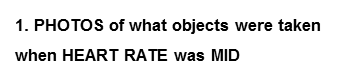 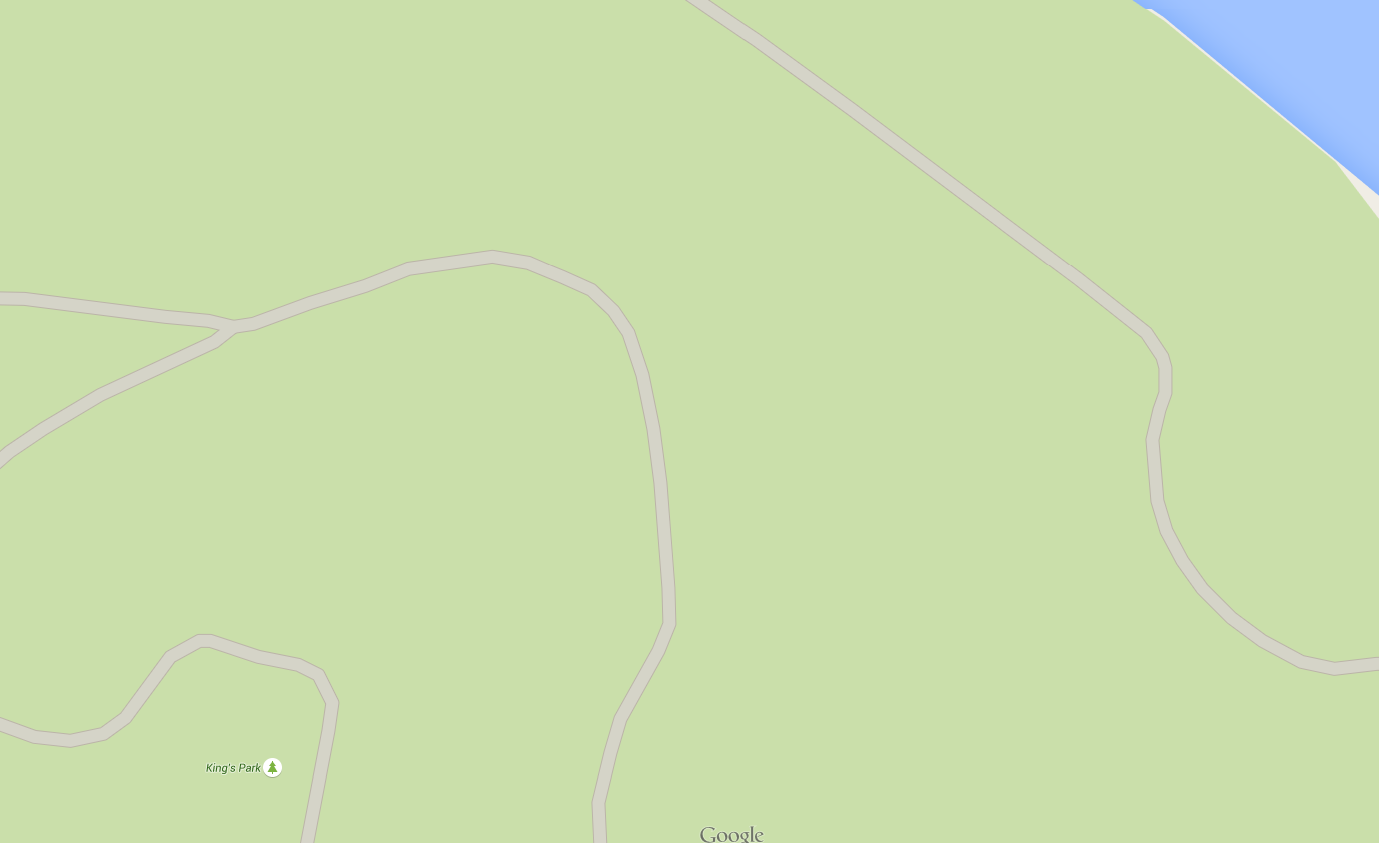 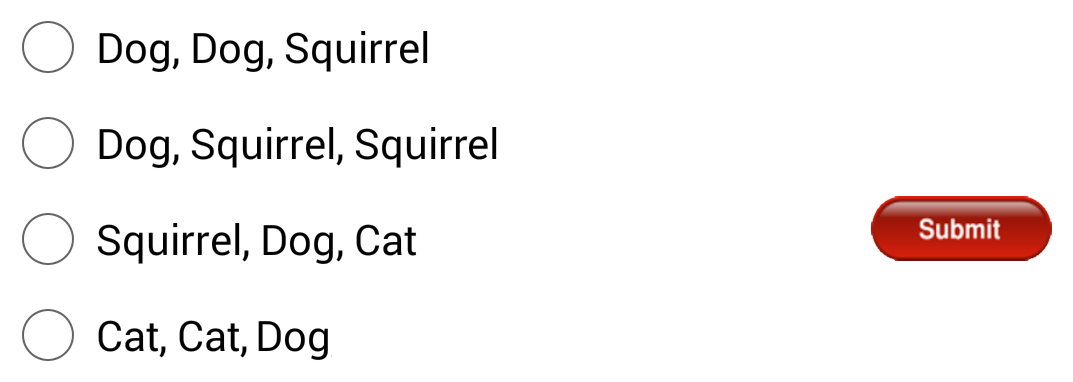 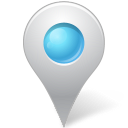 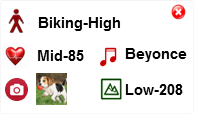 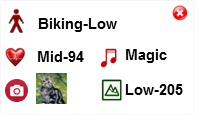 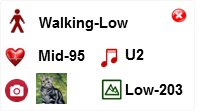 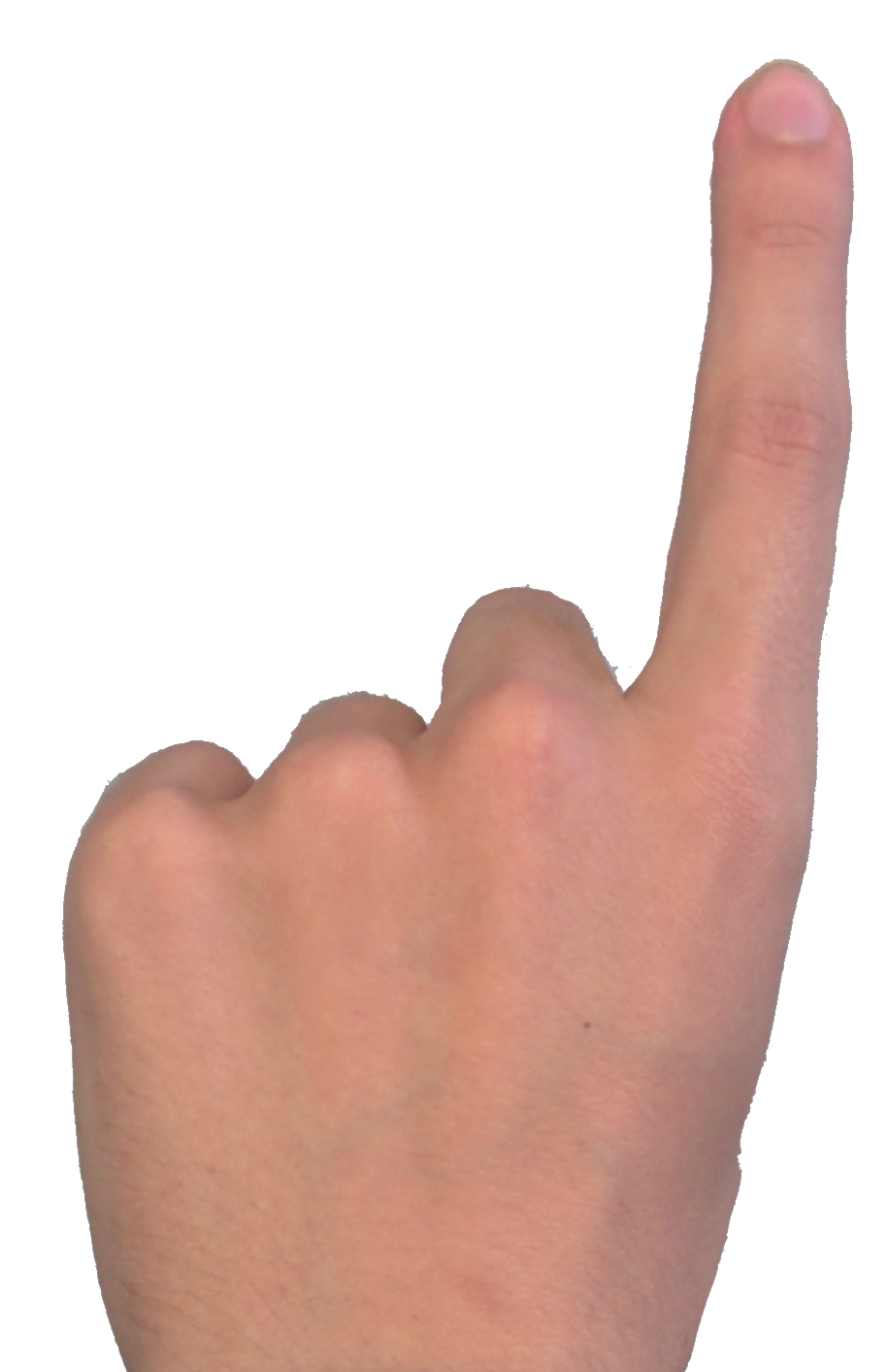 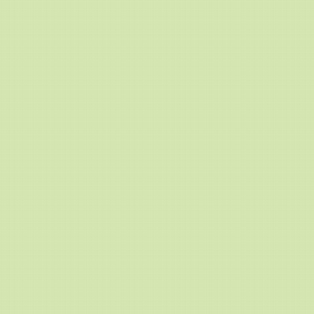 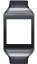 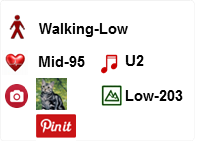 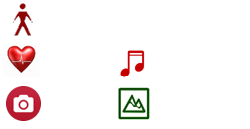 Biking-Mid
Low-75
U2
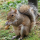 Mid-203
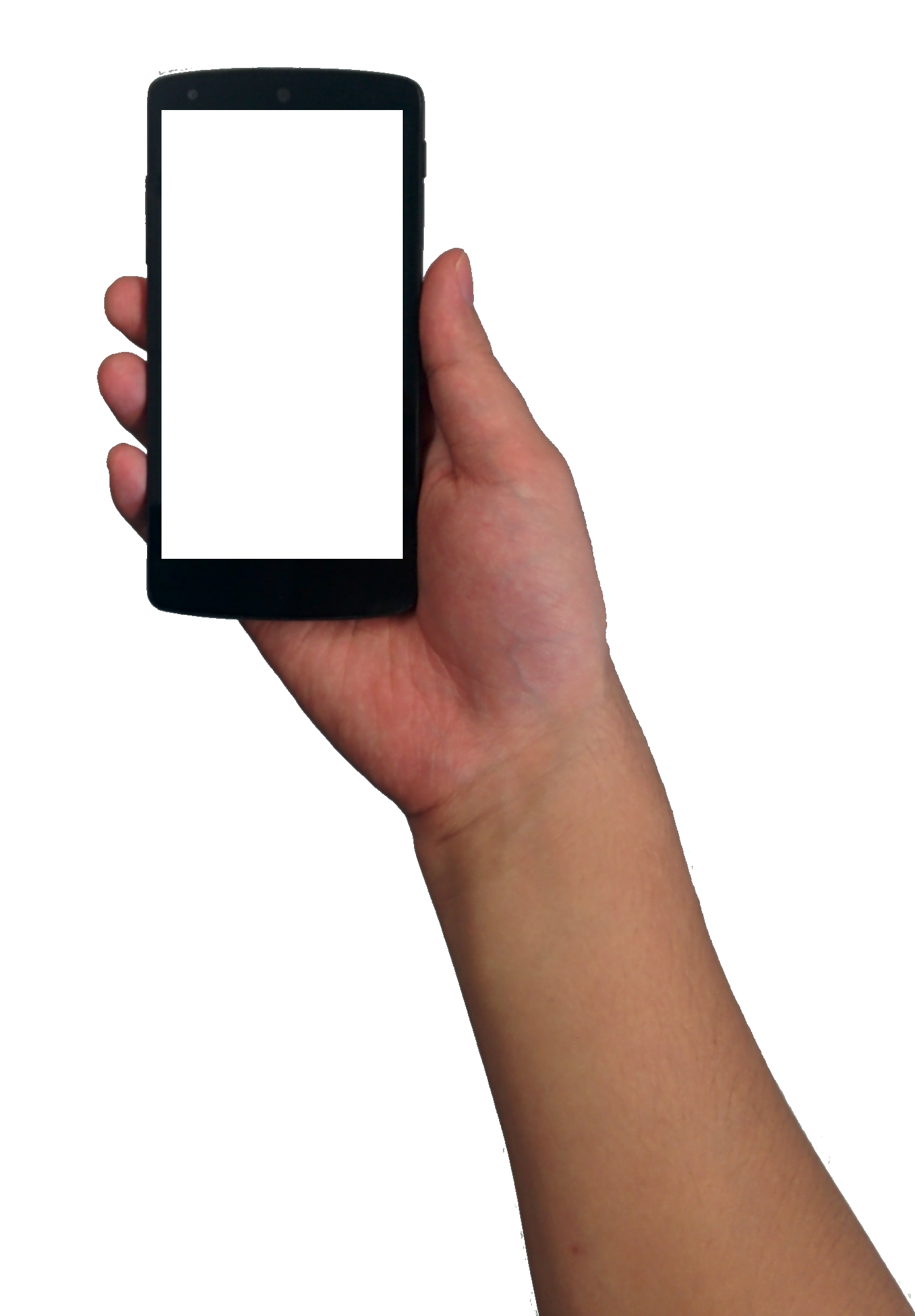 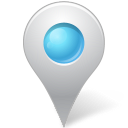 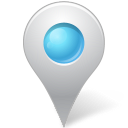 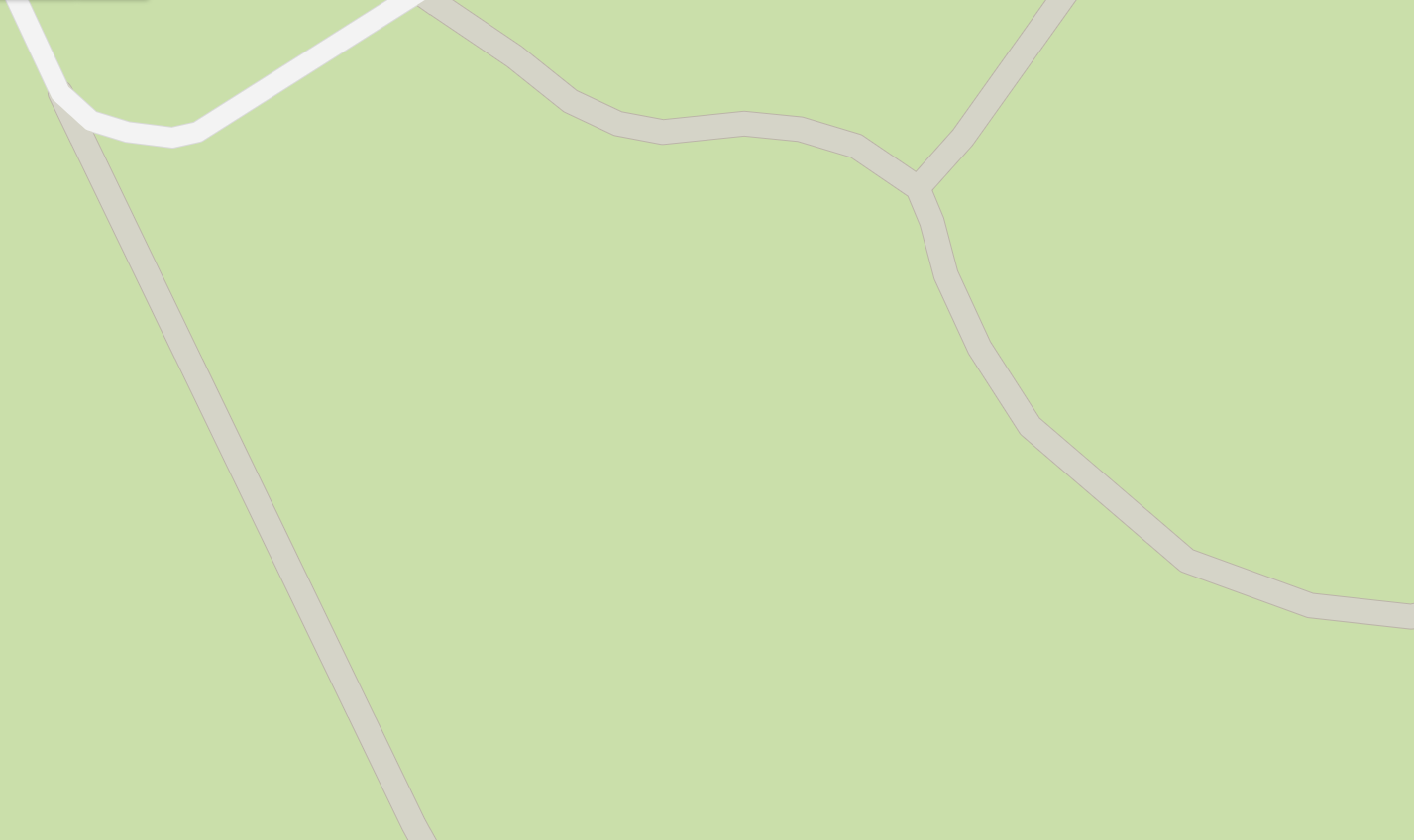 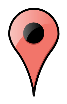 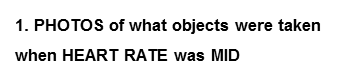 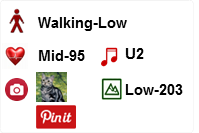 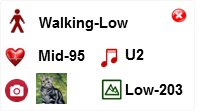 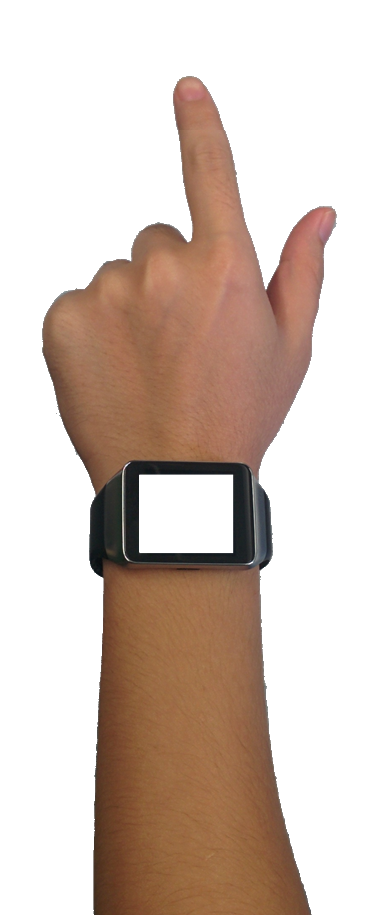 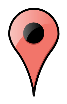 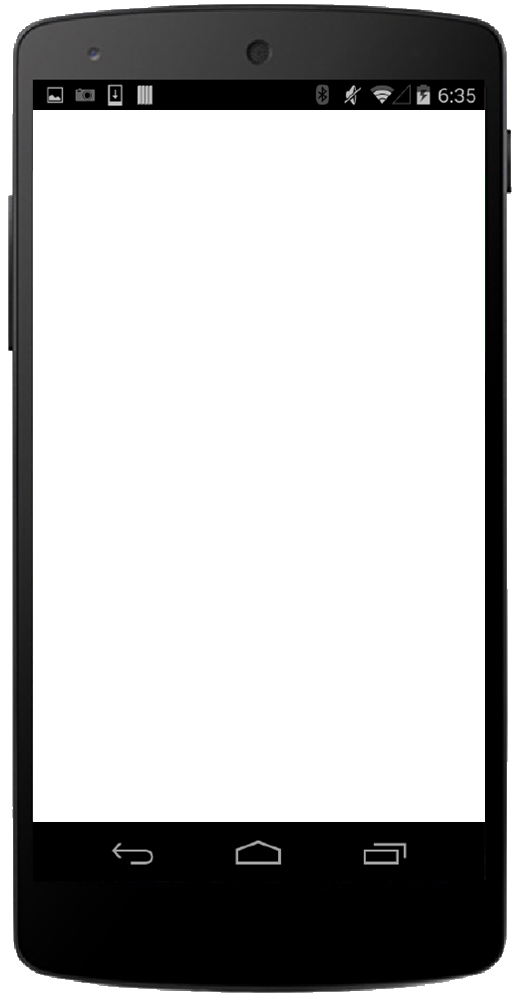 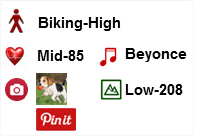 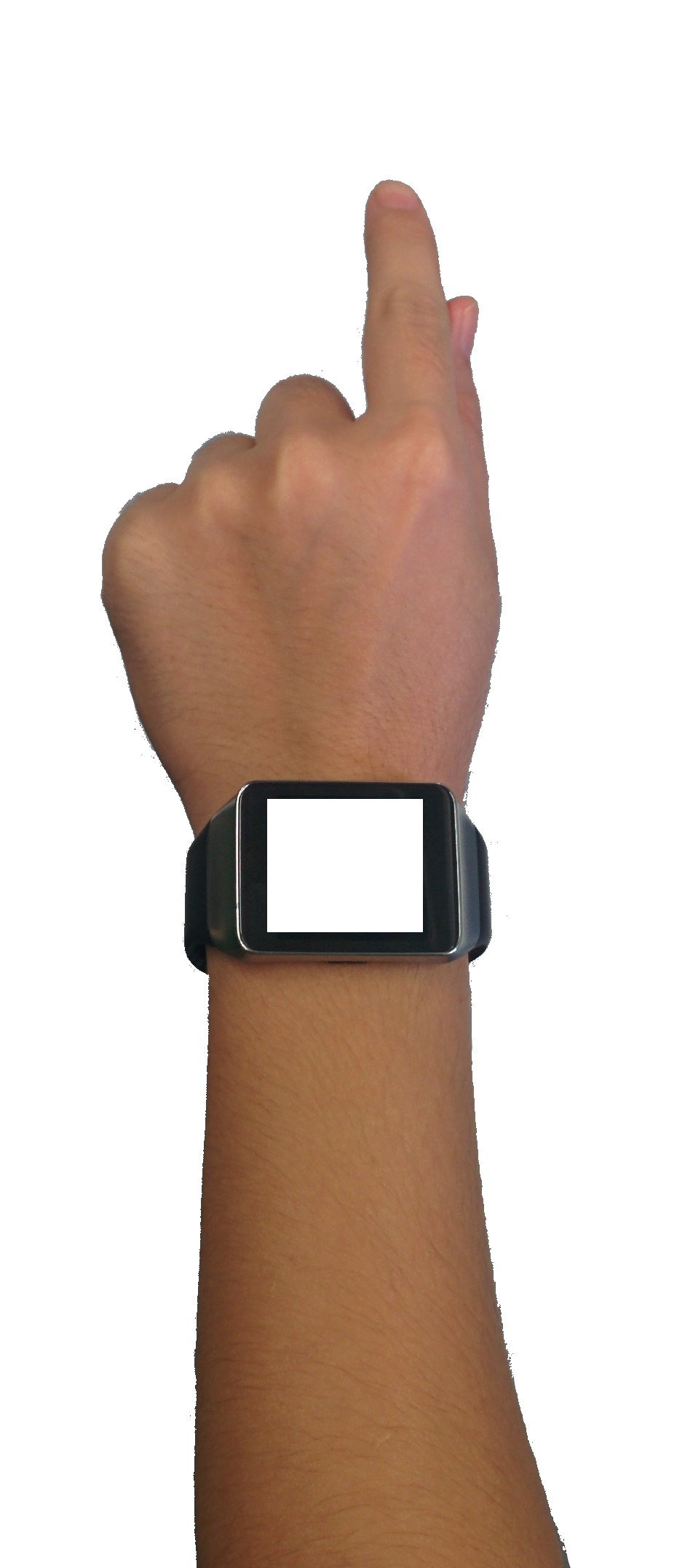 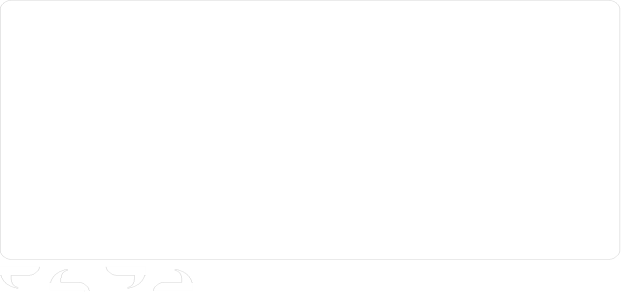 Biking-High
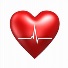 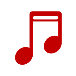 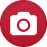 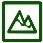 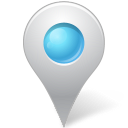 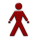 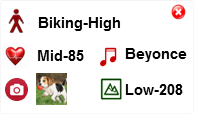 Beyonce
High-100
Low-208
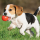 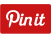 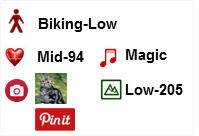 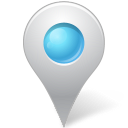 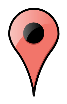 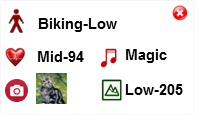 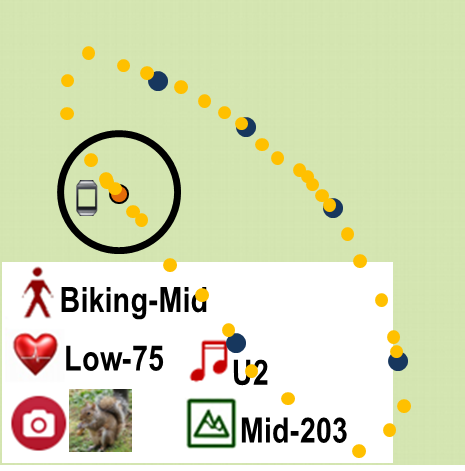 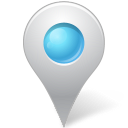 2 × 2 within-subject design
2 techniques
Touch
SAMMI
2 number of markers
6 markers
12 markers
RESULTS
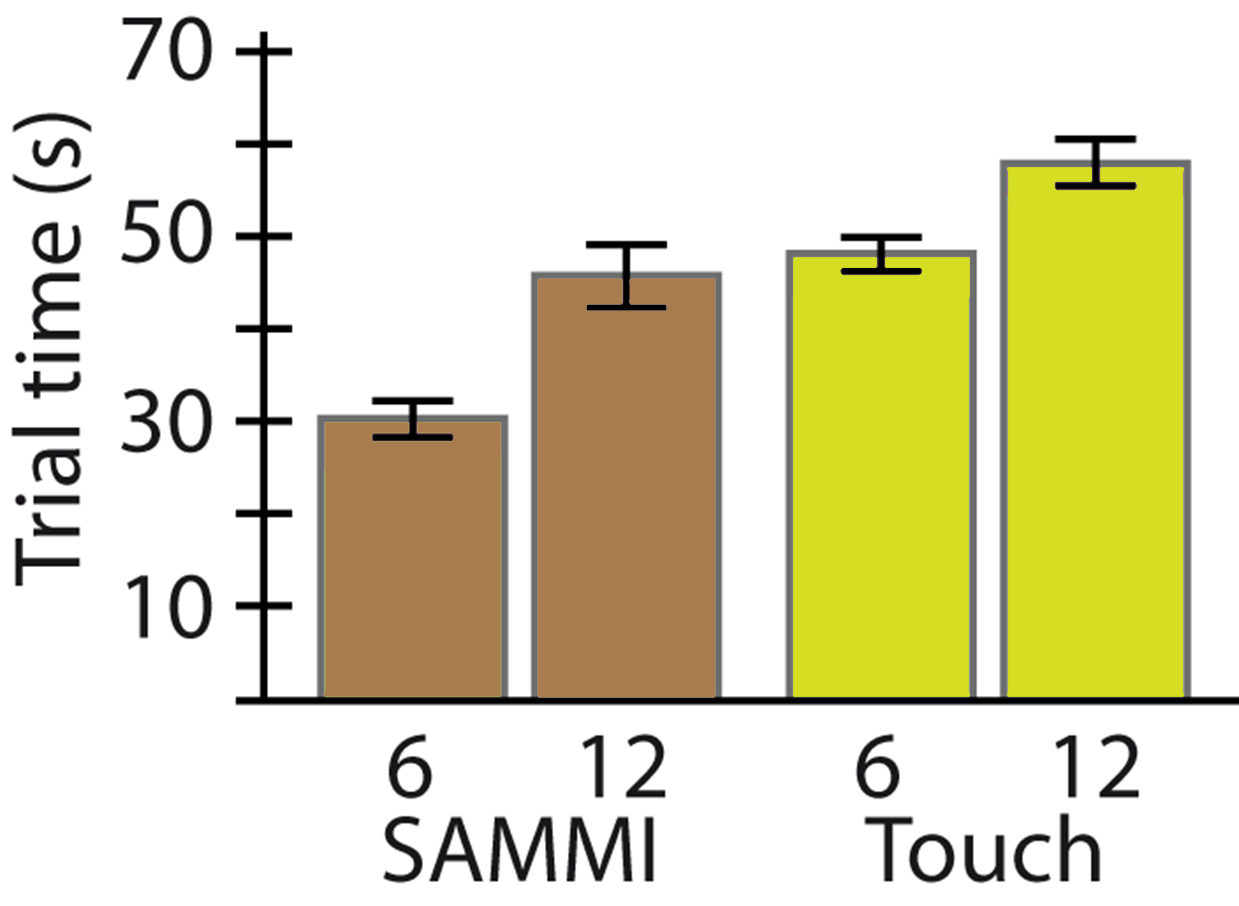 ~28% faster
SAMMI 
applications
Video browsing
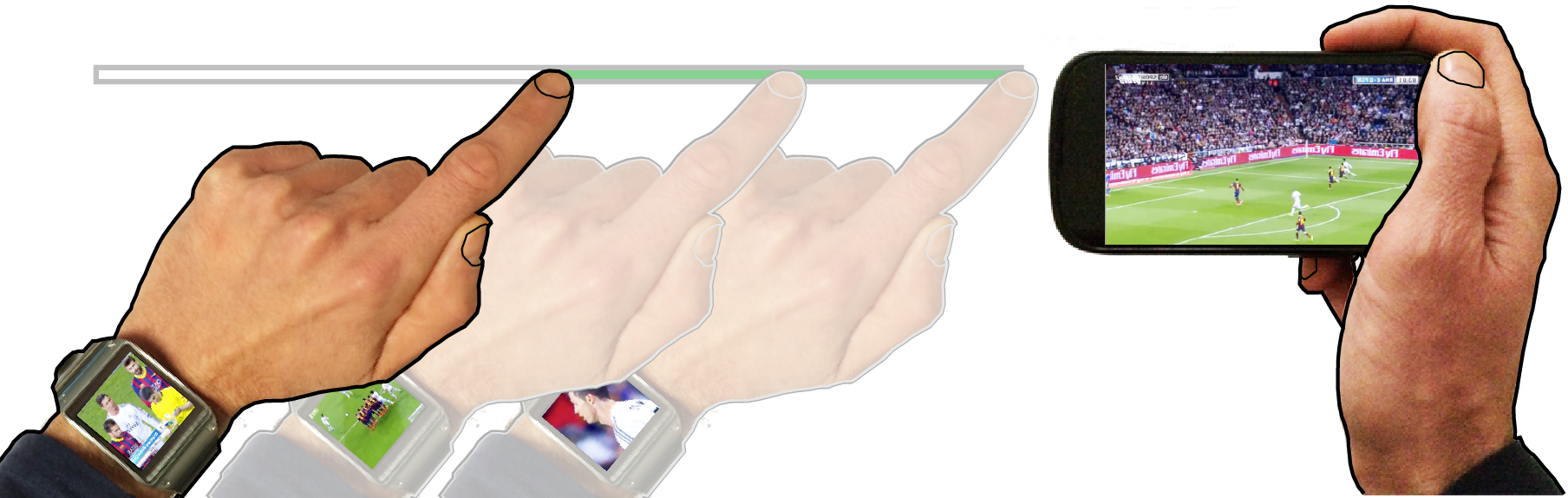 Coordinated mobile devices for collaboration
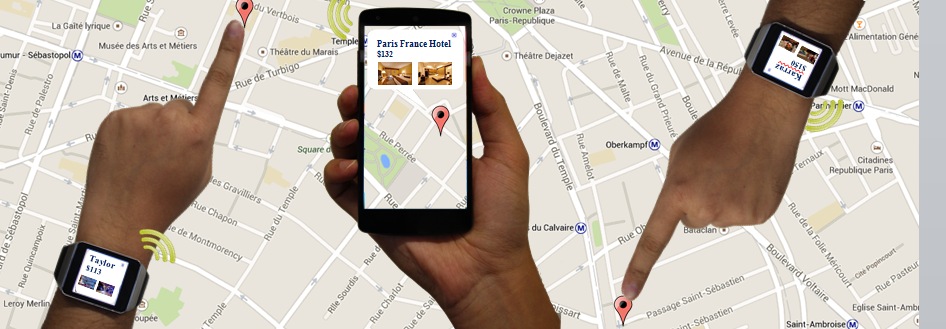 SAMMI: A Spatially-Aware Multi-Mobile Interface
SAMMI’s design space
SAMMI as an efficient spatial navigation interface
SAMMI:
A Spatially-Aware Multi-Mobile Interface for Analytic Map Navigation Tasks
Khalad Hasan, David Ahlström, Pourang Irani
Thank you